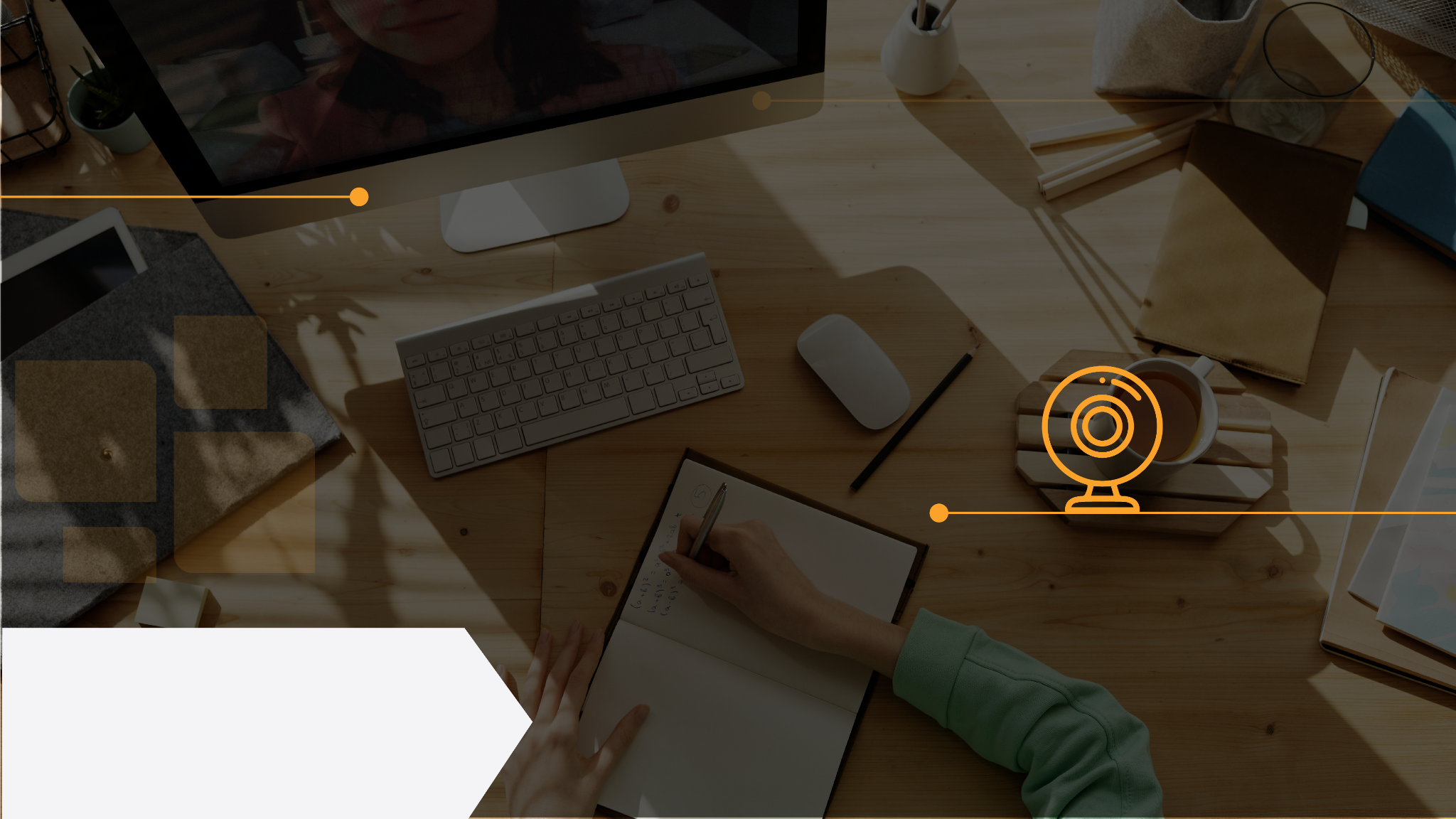 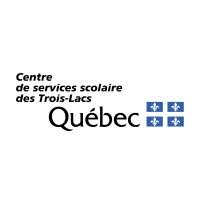 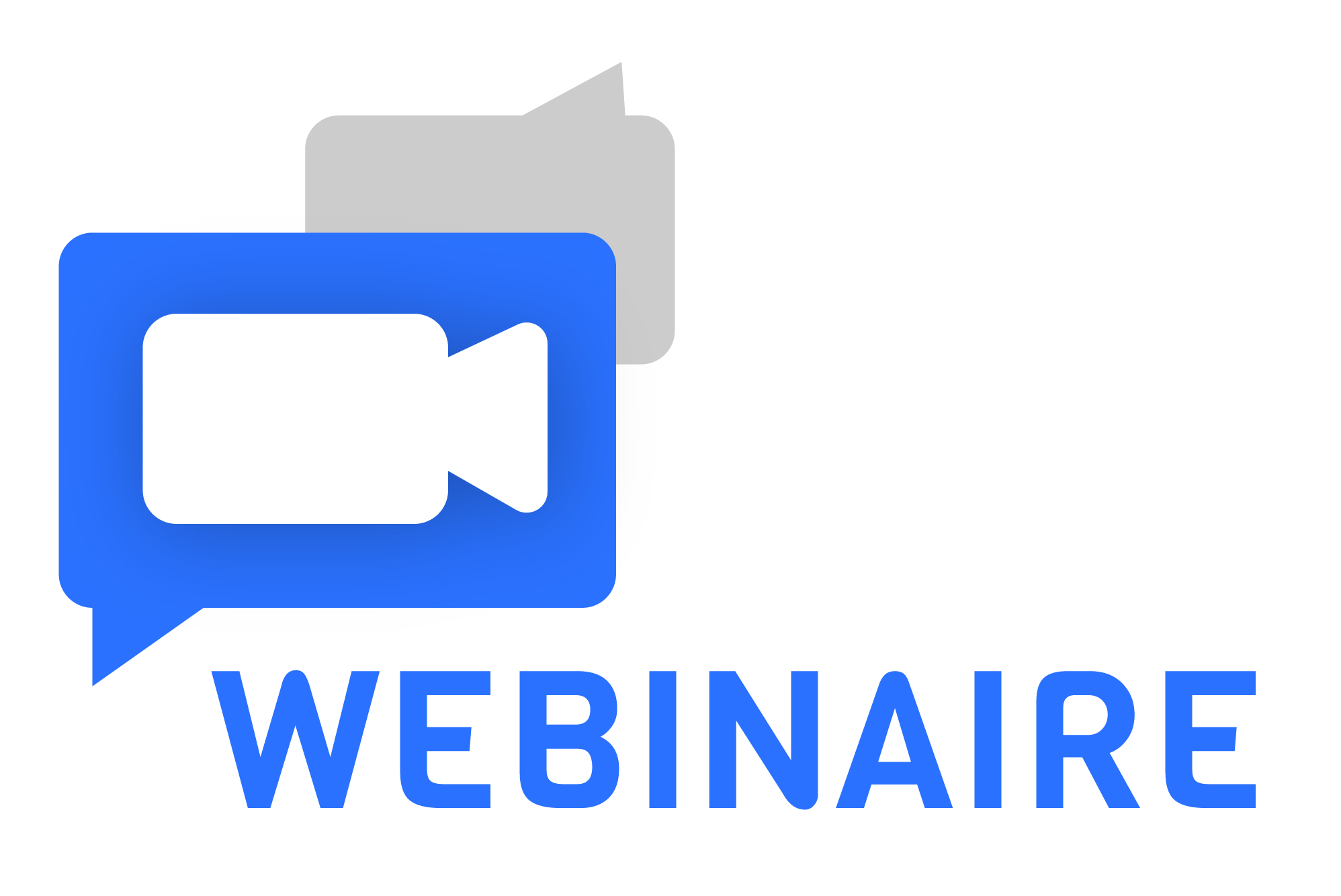 Dynamiser votre enseignement à l’aide des questionnaires interactifs
4 jfévrier 9 h 30 
monurl.ca/mst4fev22
Pour plus de détails : campus.recit.qc.ca
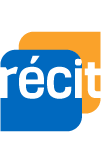 Campus RÉCIT
RÉCIT MST
Cette présentation, monurl.ca/mst4fev22, du RÉCIT MST est mise à disposition, sauf exception, selon les termes de la Licence CC
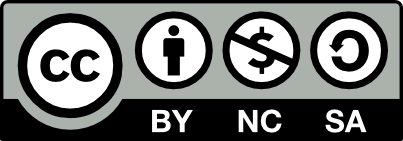 [Speaker Notes: PT
Lien de la présentation : https://bit.ly/mst12nov21]
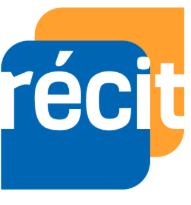 Sonya Fiset
RÉCIT MST
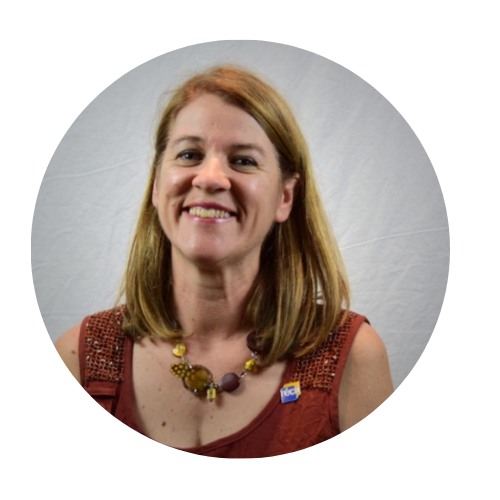 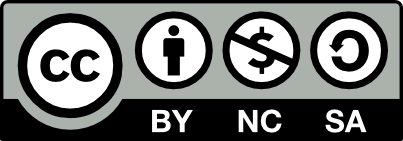 2
Cette présentation du Campus RÉCIT est mise à disposition, sauf exception, selon les termes de la Licence Creative Common.
[Speaker Notes: Lien de la présentation : https://bit.ly/mst9sept21]
Plan de la rencontre
Bienvenue!
Réguler votre enseignement à l’aide des QI
Préparation 
Réalisation
Mains sur les touches en exploration
Intégration
Échanges
Badge
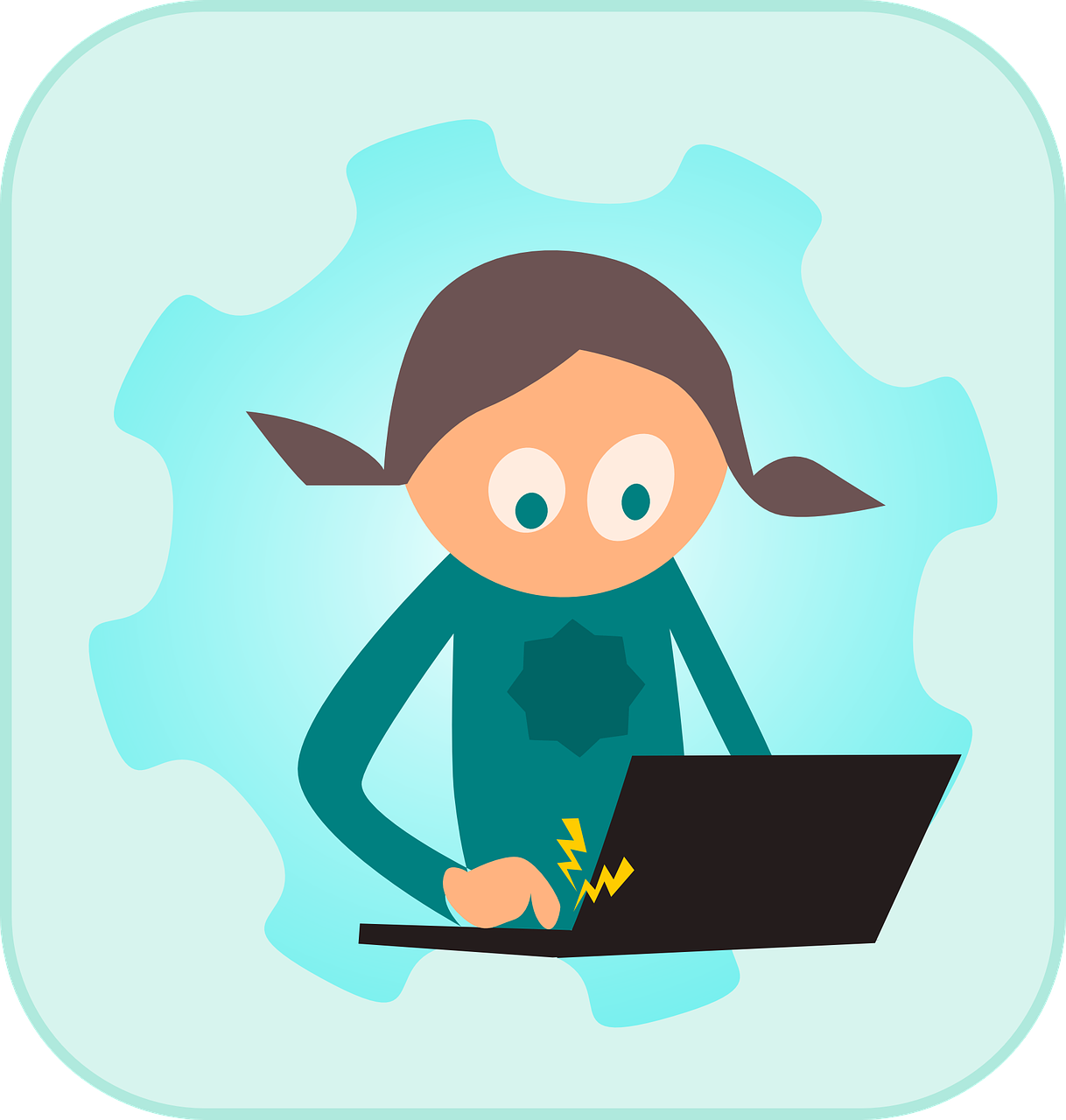 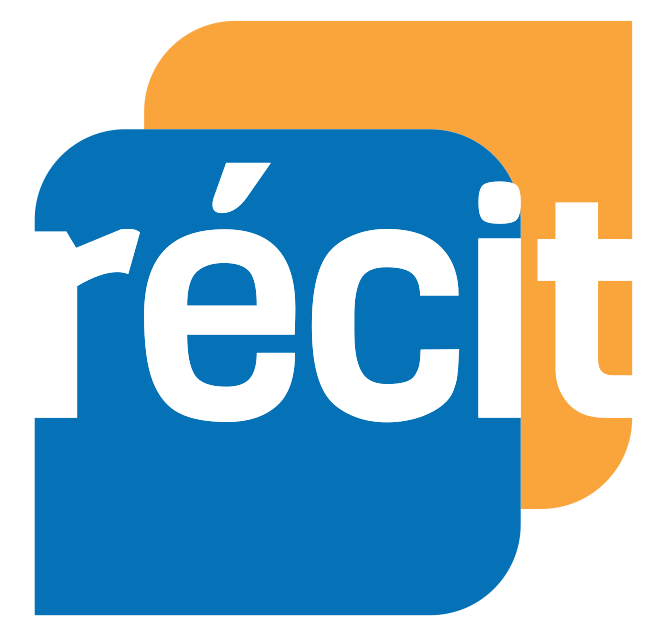 3
3
Accéder à l’autoformation
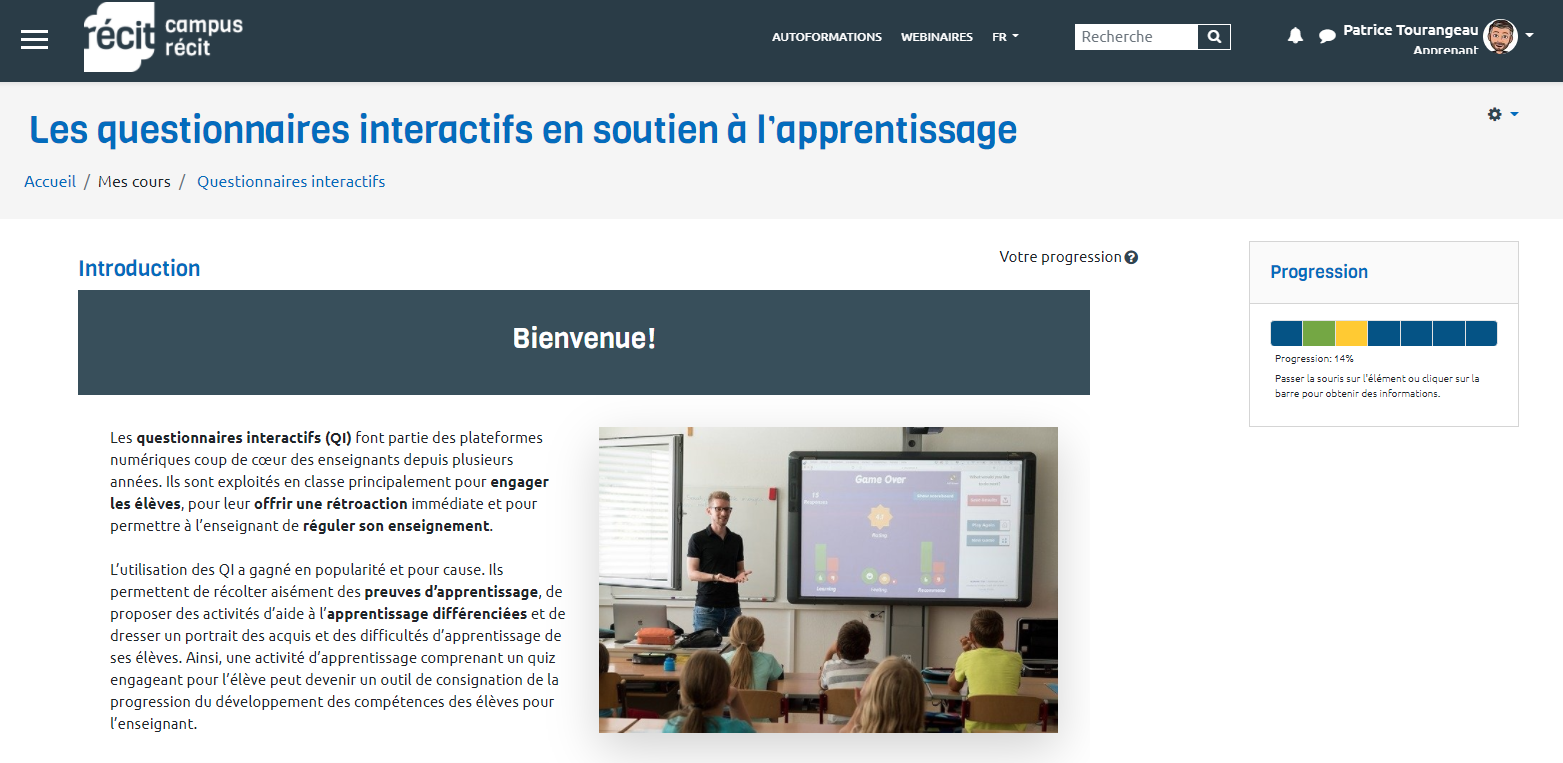 Lien vers l’autoformation
4
[Speaker Notes: Lien à partager dans le clavardage: https://campus.recit.qc.ca/course/view.php?id=342]
Connexion à Campus RÉCIT
Types
Avantages
Avoir le suivi de progression
Faire les tests
Écrire dans les forums
Émettre des commentaires
Demander des badges
Etc.
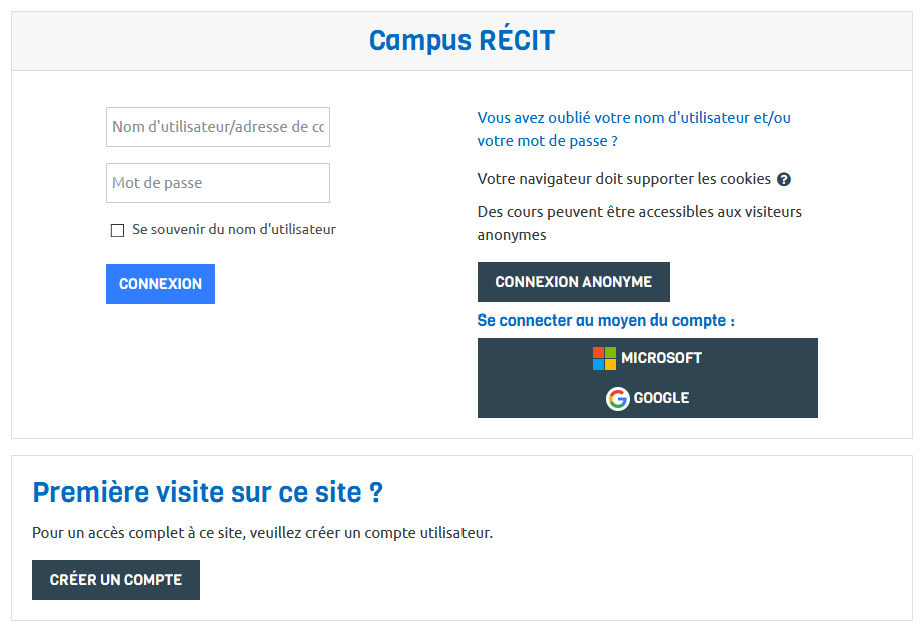 connexion anonyme
Avec une connexion tierce
Par formulaire
5
[Speaker Notes: https://campus.recit.qc.ca/enrol/index.php?id=342]
Connexion à Campus RÉCIT
À la suite de la création d’un nouveau compte

Une fois le compte créé, il faut…
Confirmer le compte en cliquant un lien reçu par courriel.(Vérifiez au besoin les indésirables)
Ajuster le champ Organisation et Établissement de son profil.
Accepter les conditions générales d’utilisation
Accepter la politique de confidentialité
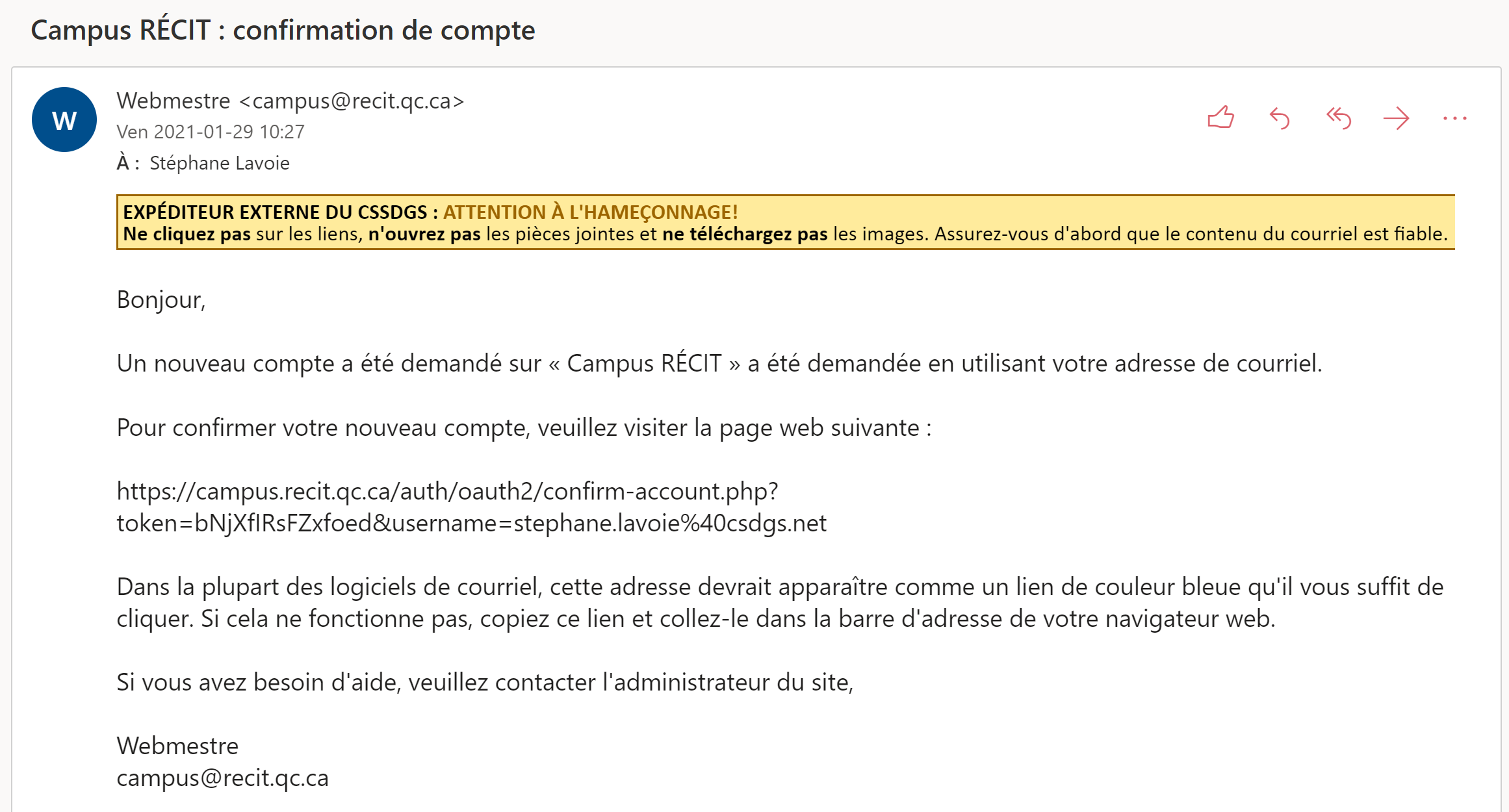 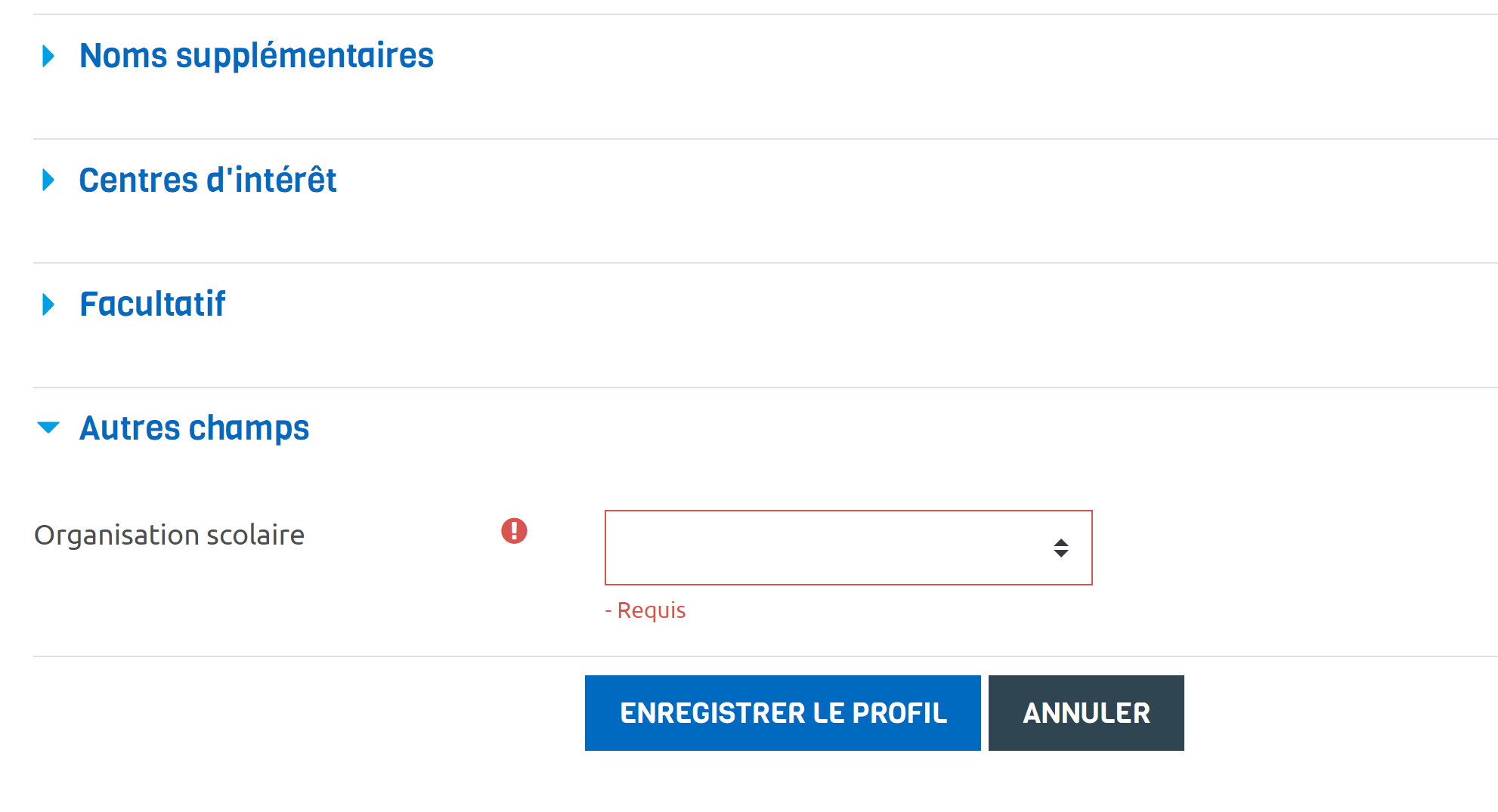 1
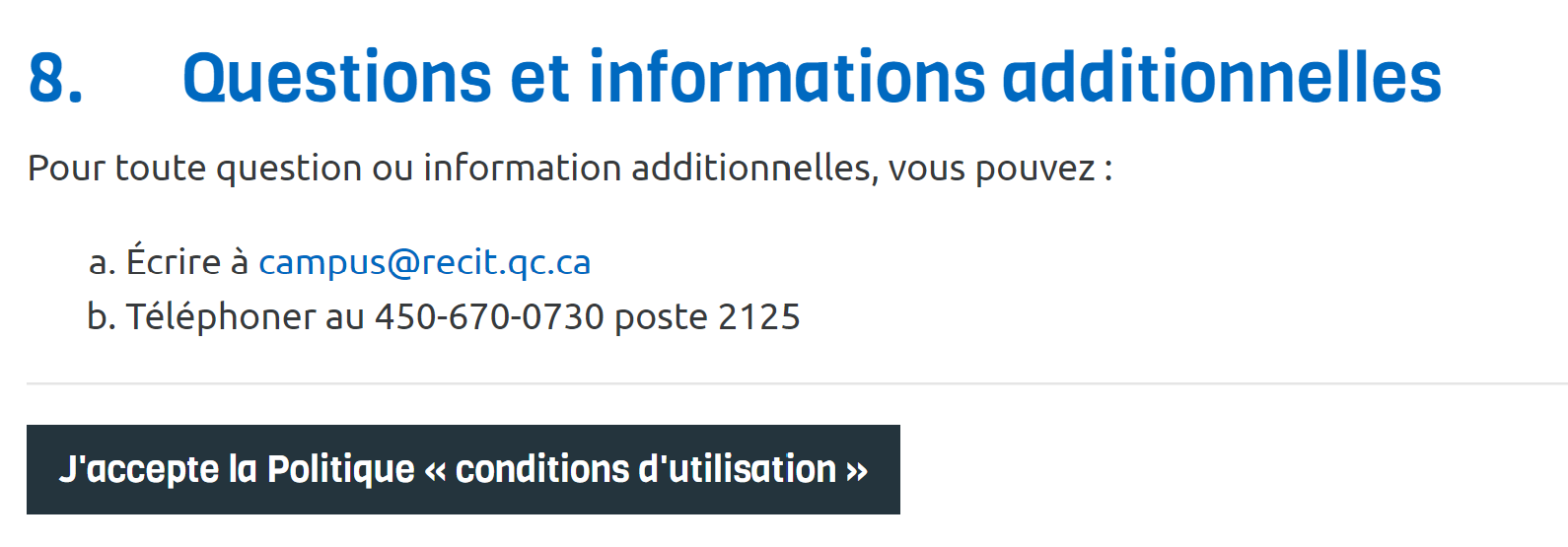 2
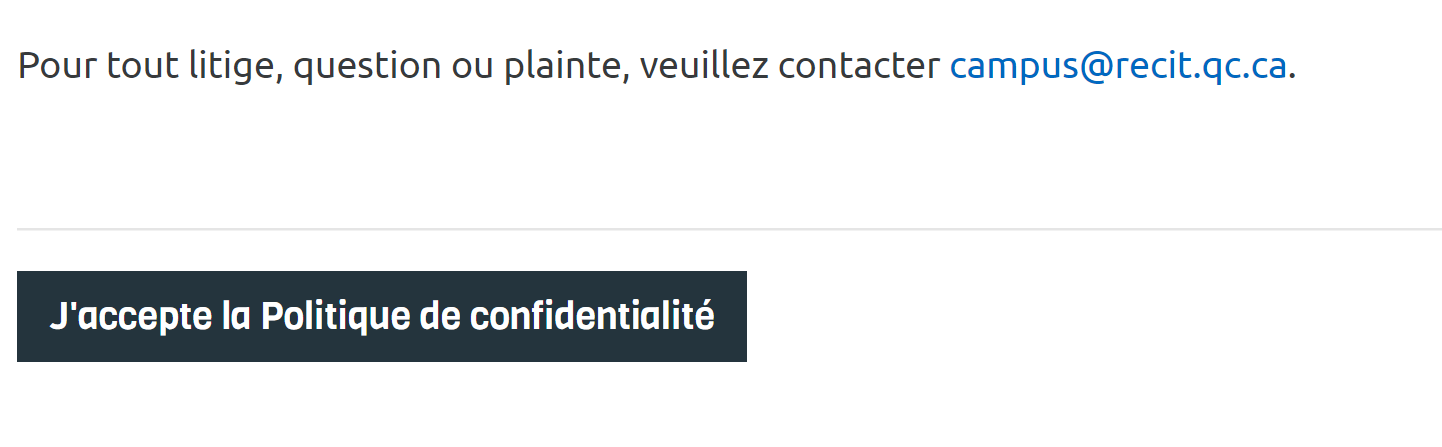 3
4
6
Survol de l’autoformation
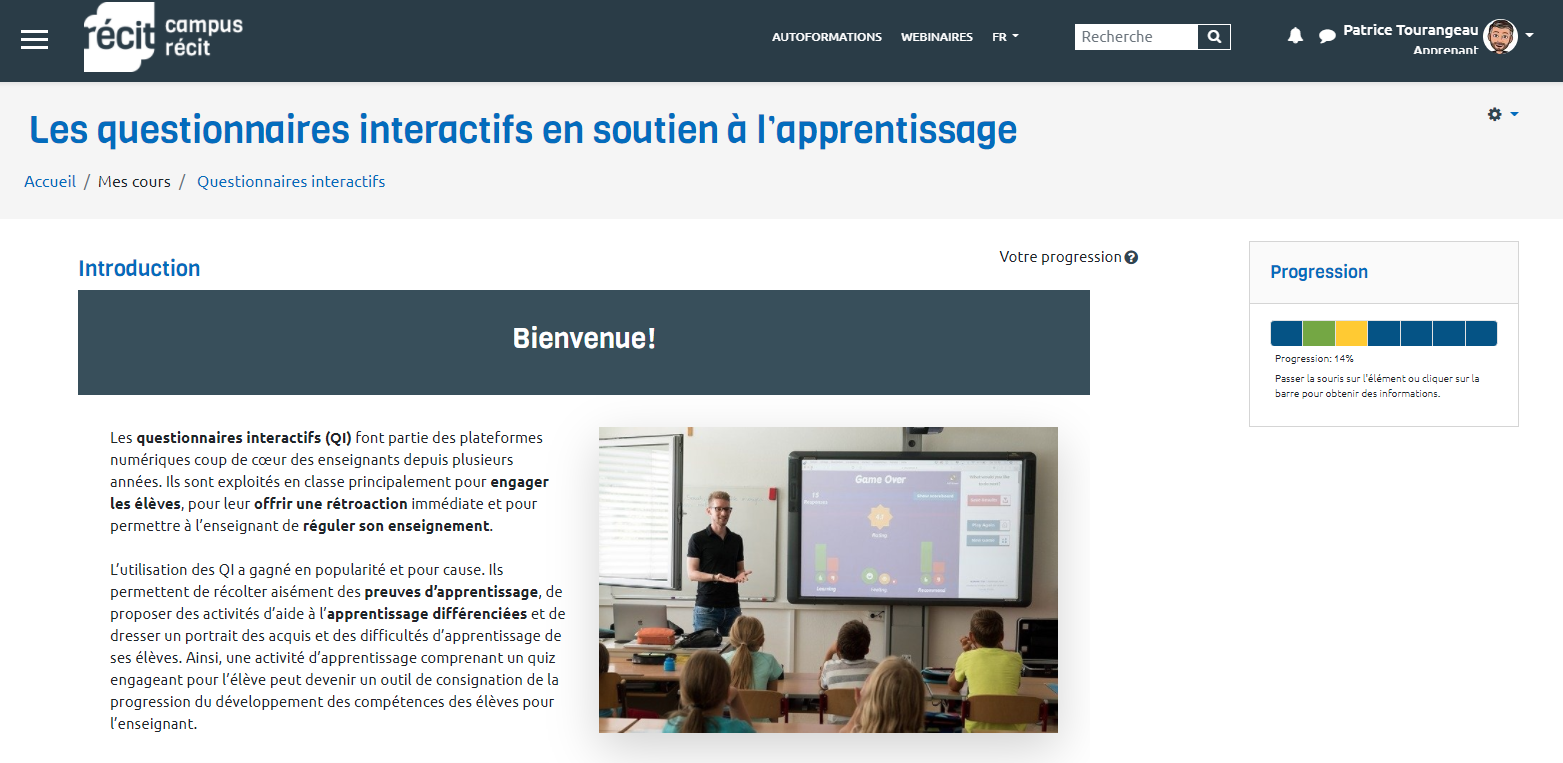 Lien vers l’autoformation
7
[Speaker Notes: 13:13
Lien de l’autoformation Les questionnaires interactifs en soutien à l’apprentissage : https://campus.recit.qc.ca/course/view.php?id=342]
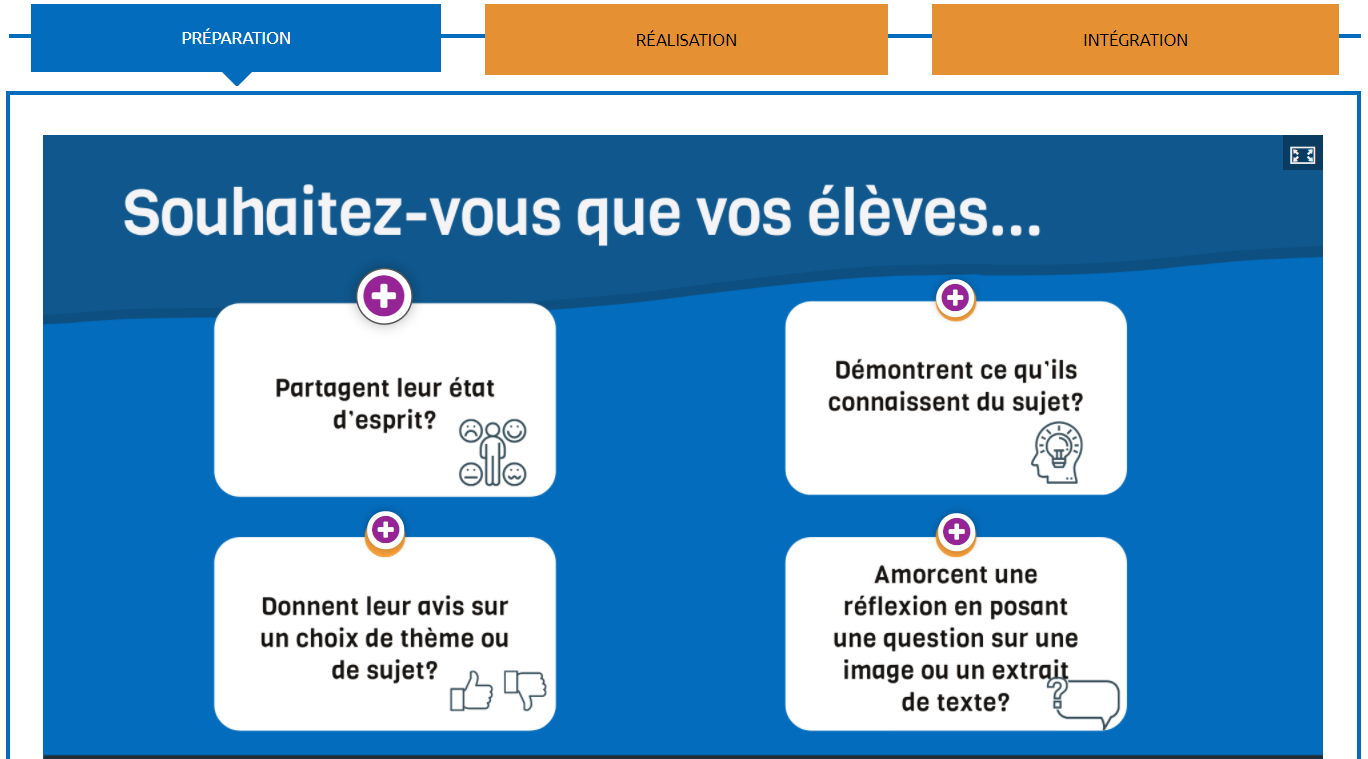 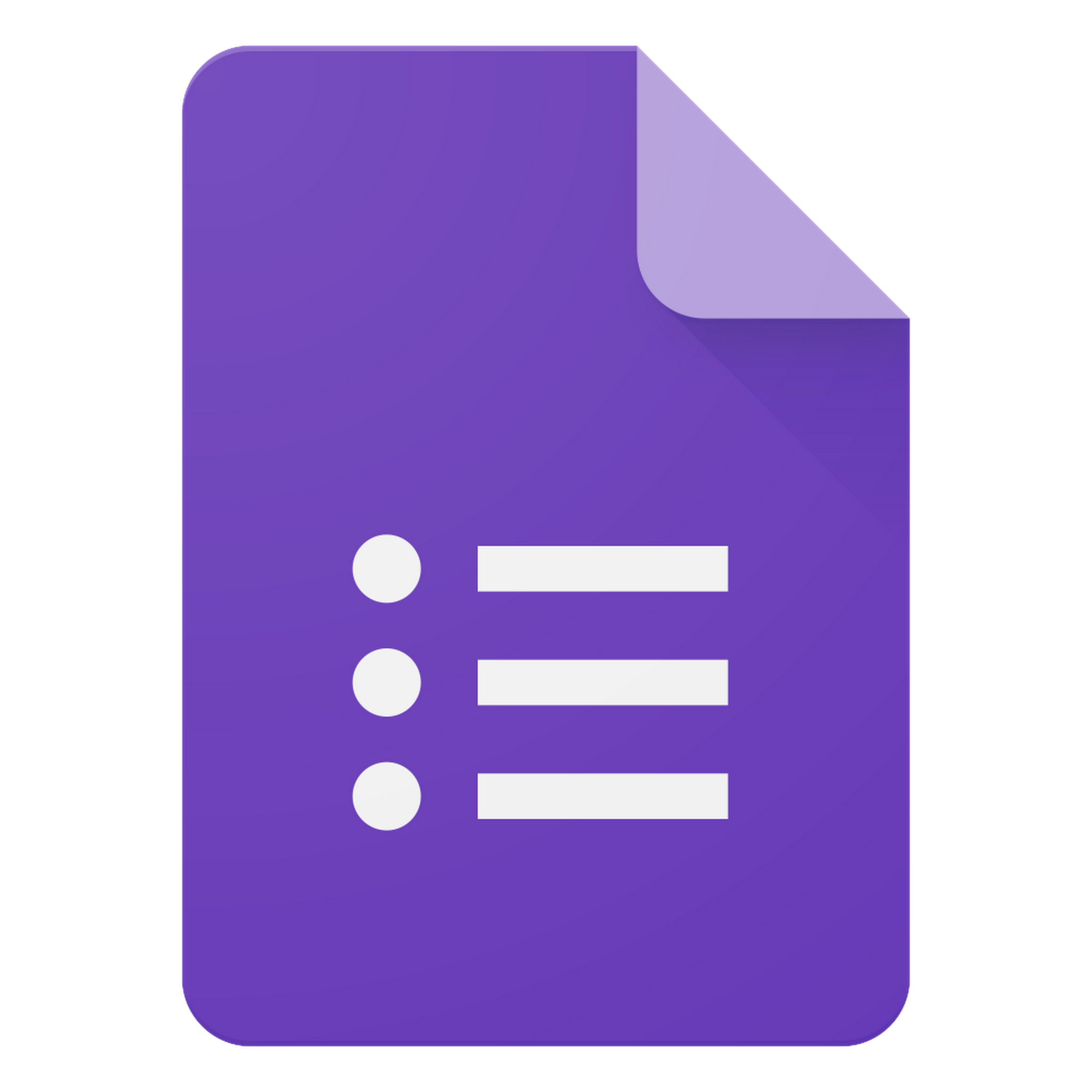 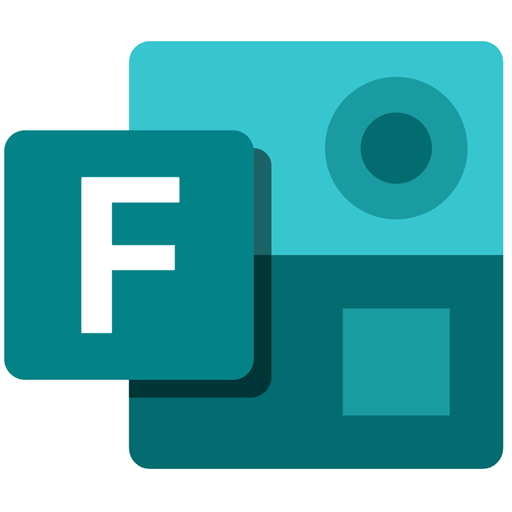 8
[Speaker Notes: SF + ÉCRAN PT

Pour partager son état d’esprit Google Forms
Lien du formulaire à compléter : https://forms.gle/YZ4qnbQ9Beuk5Sgy8

Pour identifier QI déjà expérimentés
Lien formulaire]
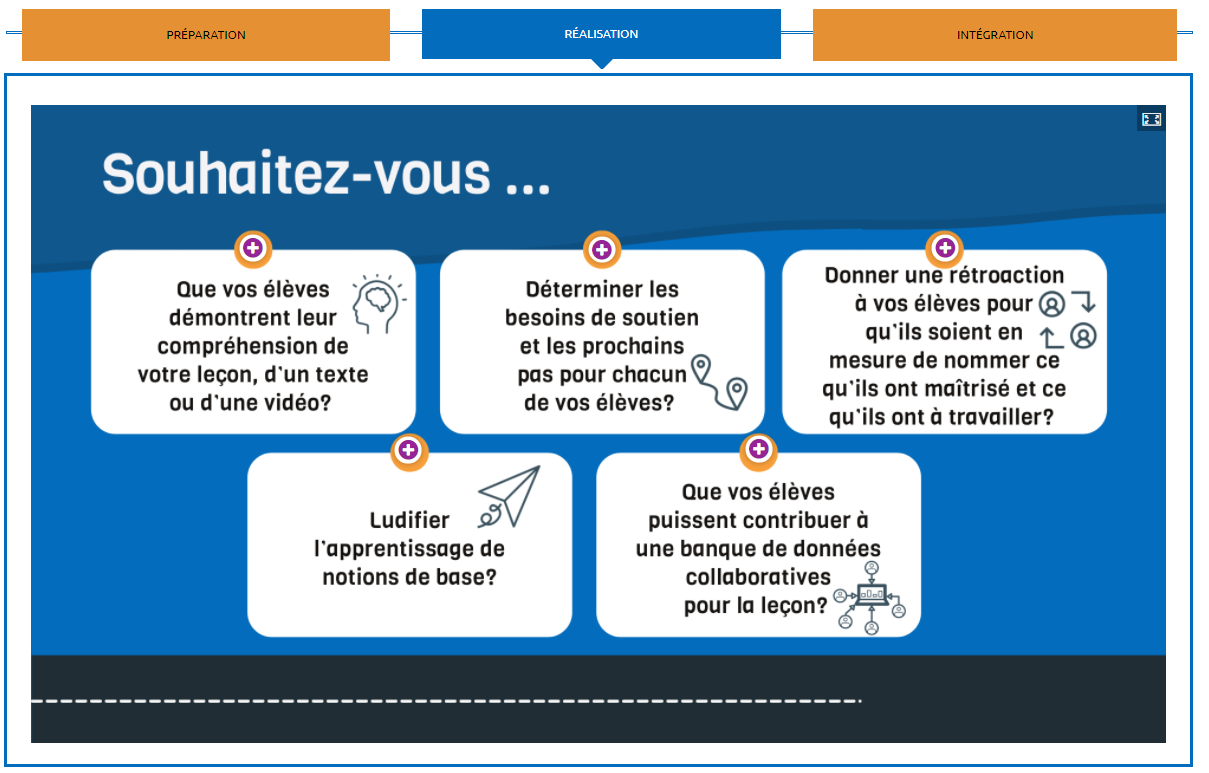 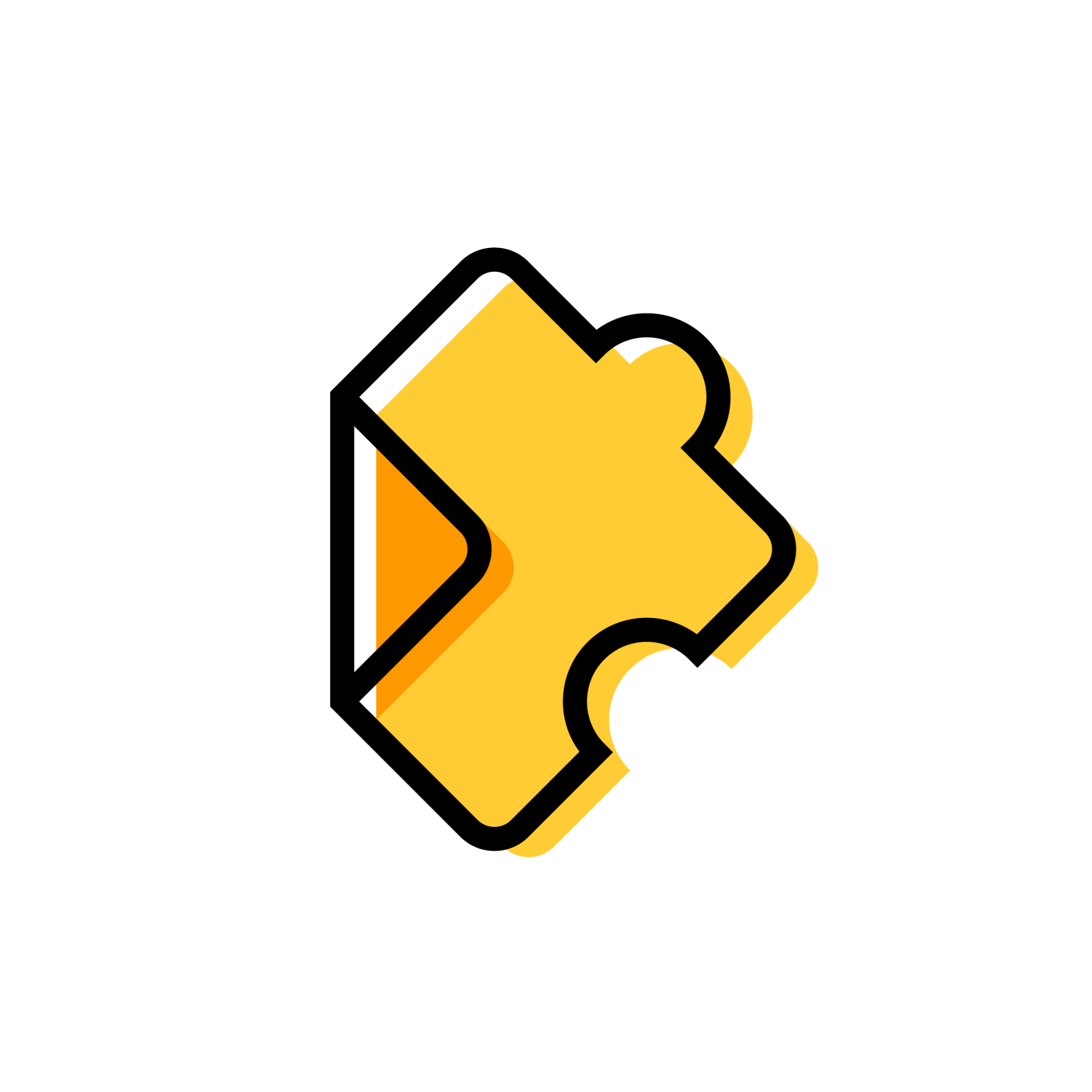 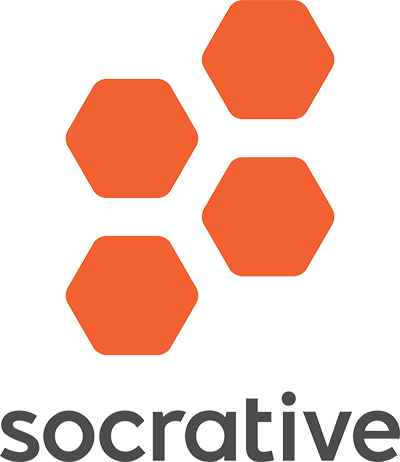 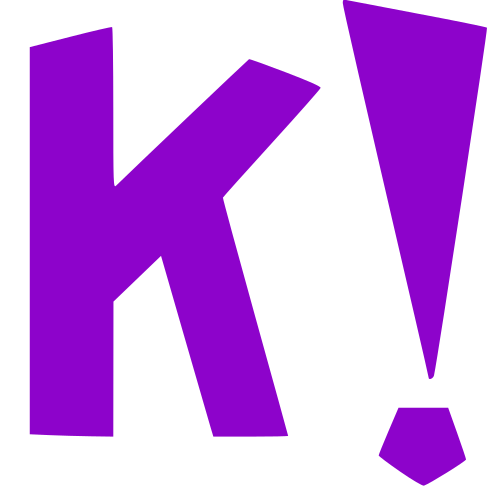 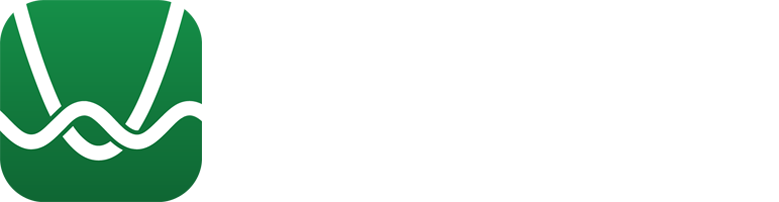 9
[Speaker Notes: SF + écran SF
13:25 1- EdPuzzle : ttps://edpuzzle.com/assignments/612cdd56e8317741203715d3/watch
13:30 2- Wooclap : www.wooclap.com/QIFIN21
13:40 3- Desmos : cartes à associer https://student.desmos.com/join/9yaknz?lang=fr 
Desmos Polygraph unités de mesure https://student.desmos.com/?prepopulateCode=jsx22j&lang=fr 
Desmos Polygraph termes électricité https://student.desmos.com/?prepopulateCode=eyymhh&lang=fr 
13:45 4- Socrative : https://b.socrative.com/login/student/
Nom de la salle: PATRICECAMPUS
Kahoot! Pour jouer : https://kahoot.it/ 
Pour créer un QI : https://create.kahoot.it/ 
Document collaboratif https://cscapitale-my.sharepoint.com/:w:/g/personal/fiset_sonia_cscapitale_qc_ca/EXKresh489xEtaQGQ4aEF54BBKjfqh6j7CoGpFFb6MGF7g?e=Zjimes

On veut qu’il retienne que les intentions pédagogiques diffèrent selon la phase du processus d’apprentissage.
Pour dynamiser vos formation, on doit y inclure de l’interactivité sur trois volets:  interactivité avec le formateur, le contenu d’apprentissage et avec les participants à la formation.]
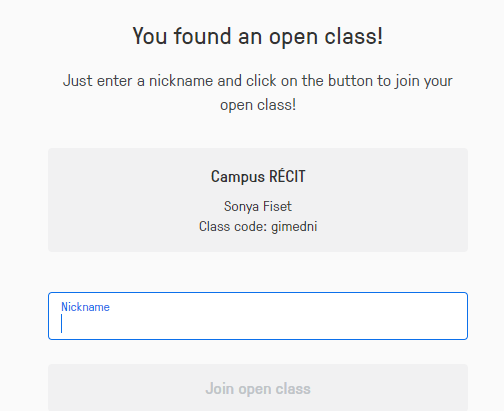 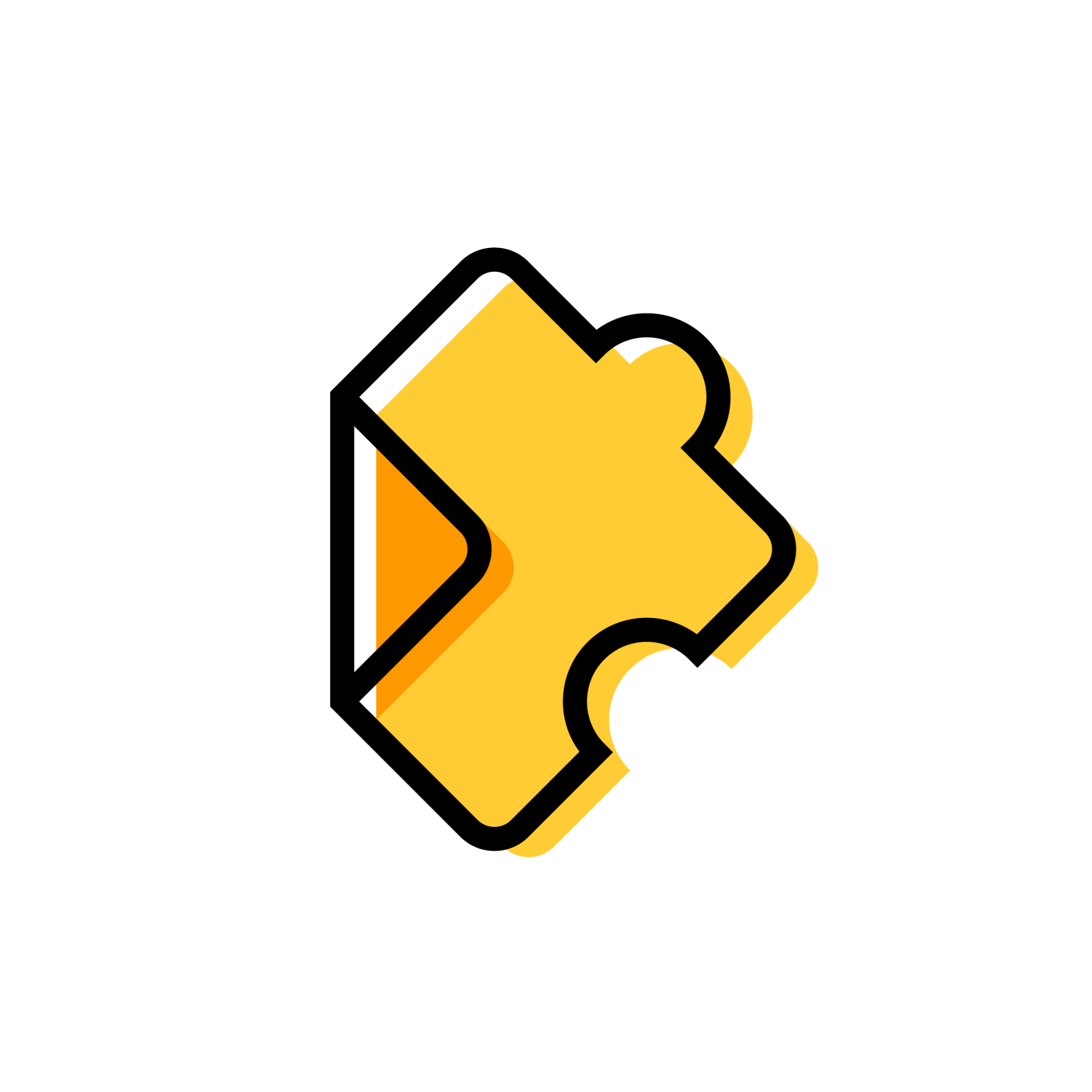 10
[Speaker Notes: SF
1- EdPuzzle : https://edpuzzle.com/assignments/612cdd56e8317741203715d3/watch
Compte Microsoft RÉCIT MST]
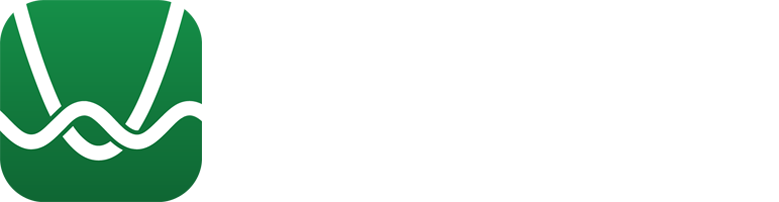 Cartes à associer
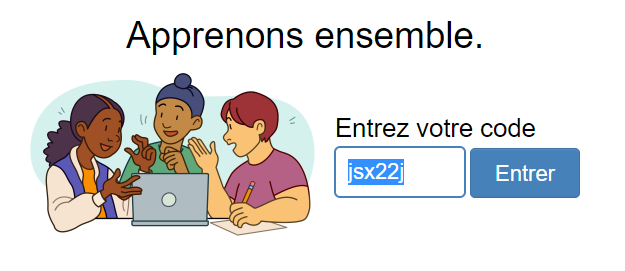 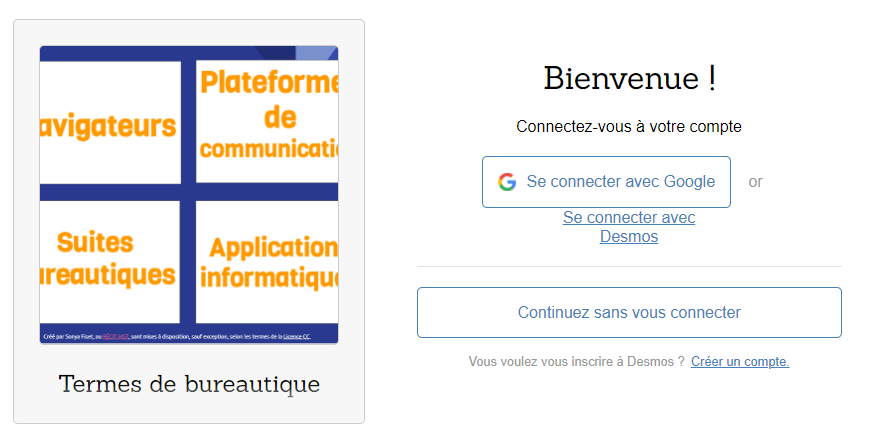 11
[Speaker Notes: Desmos : Cartes à associer termes code à activité, capture d’écran à faire]
1. Inscrire le nom de la salle
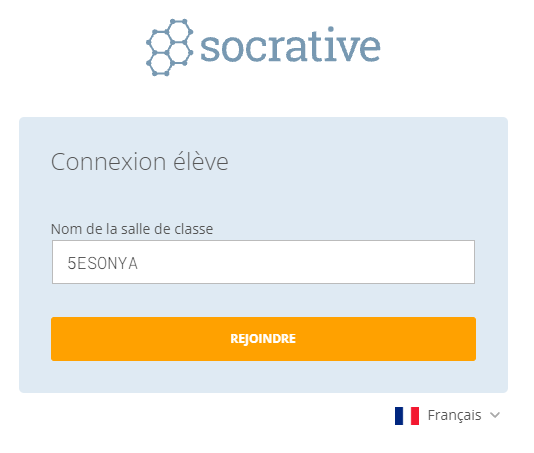 5ESONYA
2. Inscrire votre prénom
12
[Speaker Notes: PT + écran PT si le temps le permet
4- Socrative : 
https://b.socrative.com/login/student/
Lettre du nom de famille de A à L
Nom de la salle :  PATRICE CAMPUS
Lettre du nom de famille de M à Z
Nom de la salle: 5ESONYA]
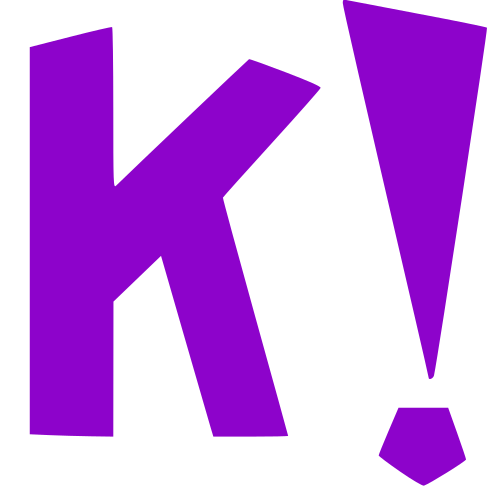 Jouer
Créer
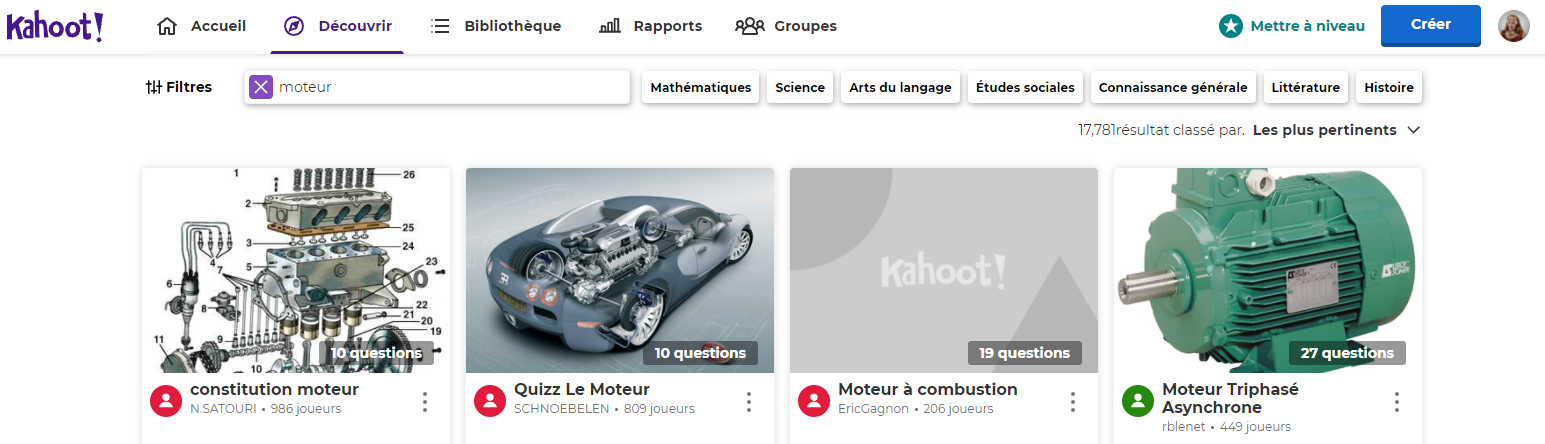 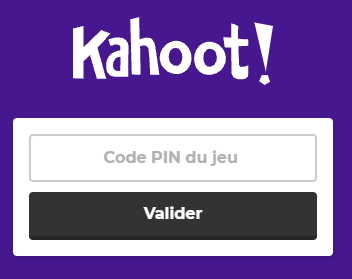 13
[Speaker Notes: SF
Pour jouer : https://kahoot.it/ 
Jeu copie de constitution moteur
Pour créer : https://create.kahoot.it/ 
Document collaboratif]
Document collaboratif
14
14
[Speaker Notes: 14:16
Choisir quels QI on souhaite utiliser
Ce n’est pas néessaire d’en utiliser une grande variété.]
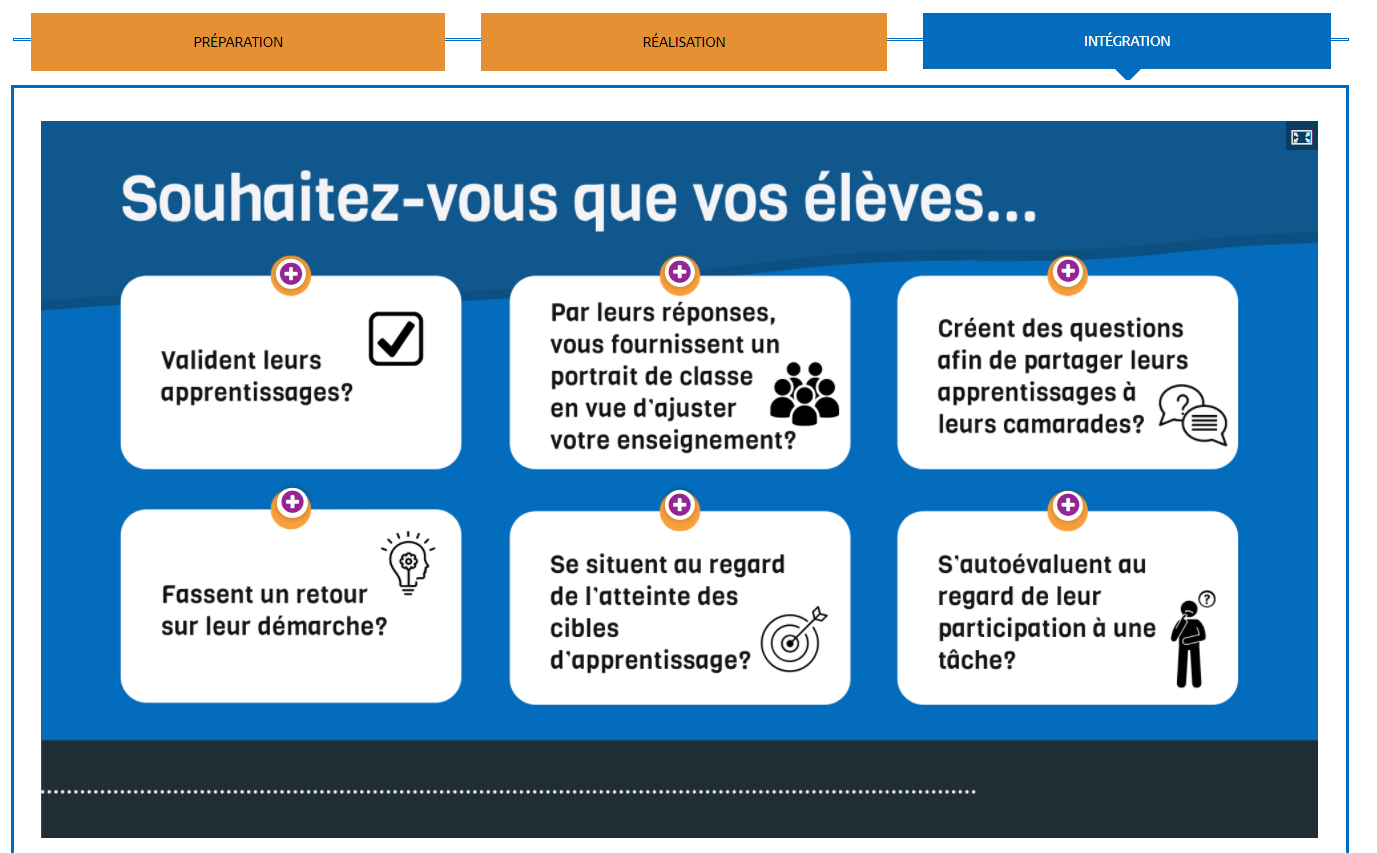 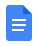 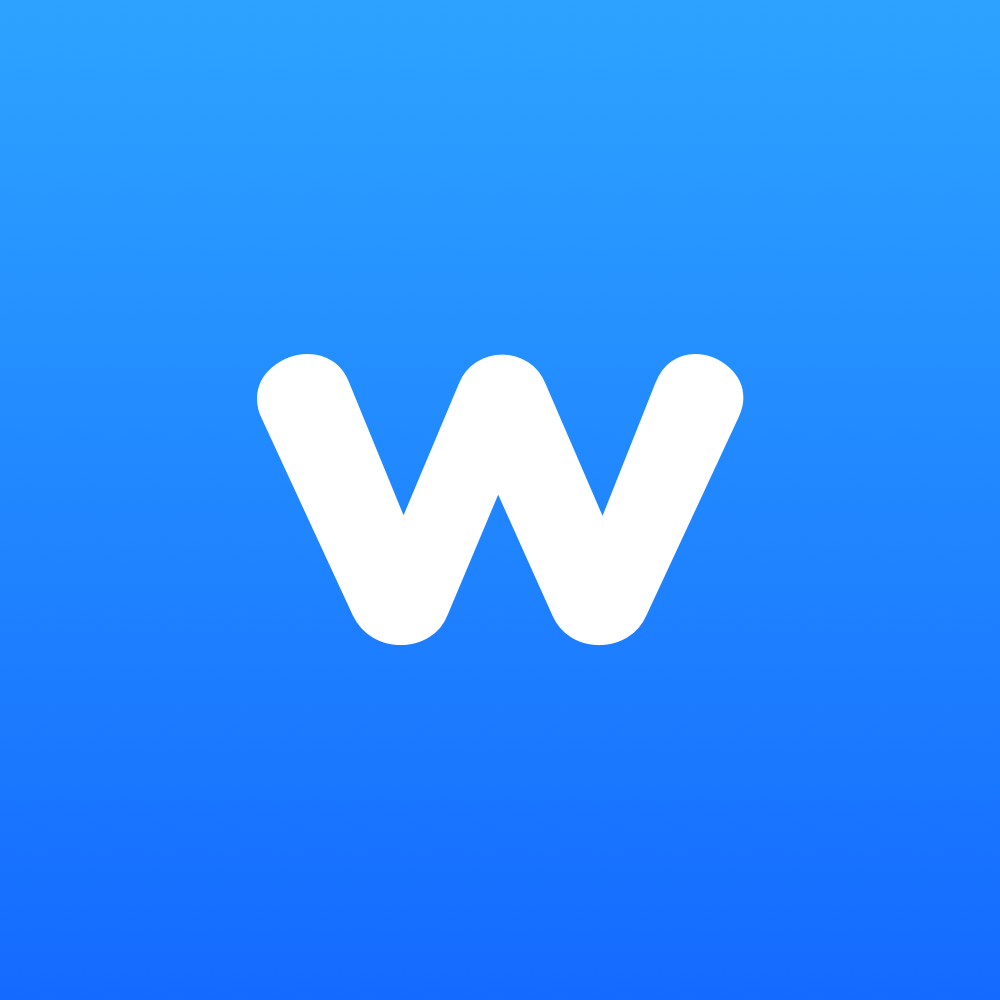 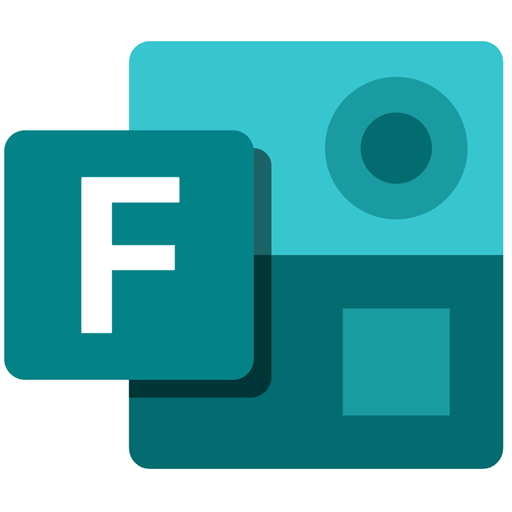 15
[Speaker Notes: SF + écran PT

Ouverture sur d’autres outils dont les documents collaboratifs pour soutenir l’apprentissage et dynamiser vos accompagnements
Lien du croquis-notes : https://accpq.org/wp-content/uploads/2019/02/croquis-notes-vfinale.pdf
Copie pour mettre mots-clés Sonya https://docs.google.com/document/d/1zwv--MXy-Crapm5YuvM-SL6G1Si0eOZl9B7KepUI2ks/edit?usp=sharingnaire 
Prochaine diapo
Questionnaire pour se situer au regard des cibles d’apprentissage de l’atelier : https://forms.office.com/r/Etq69UmMpJ]
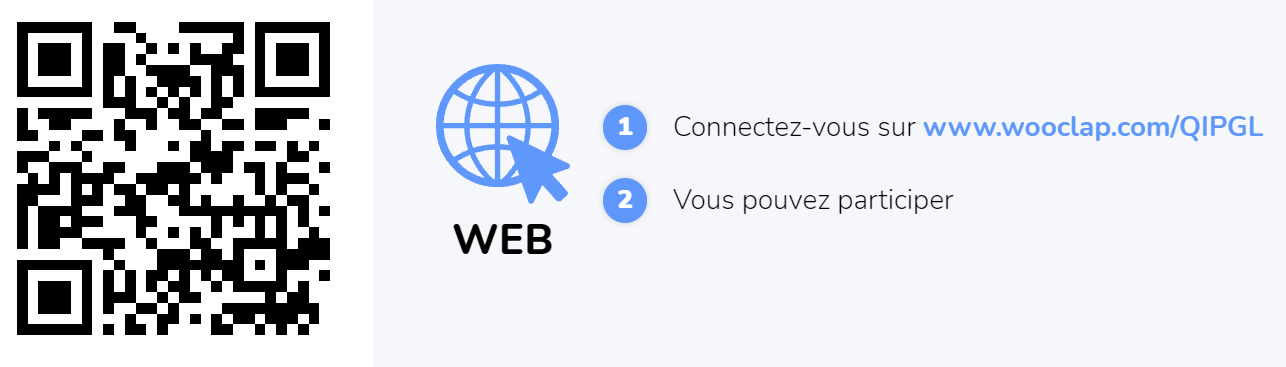 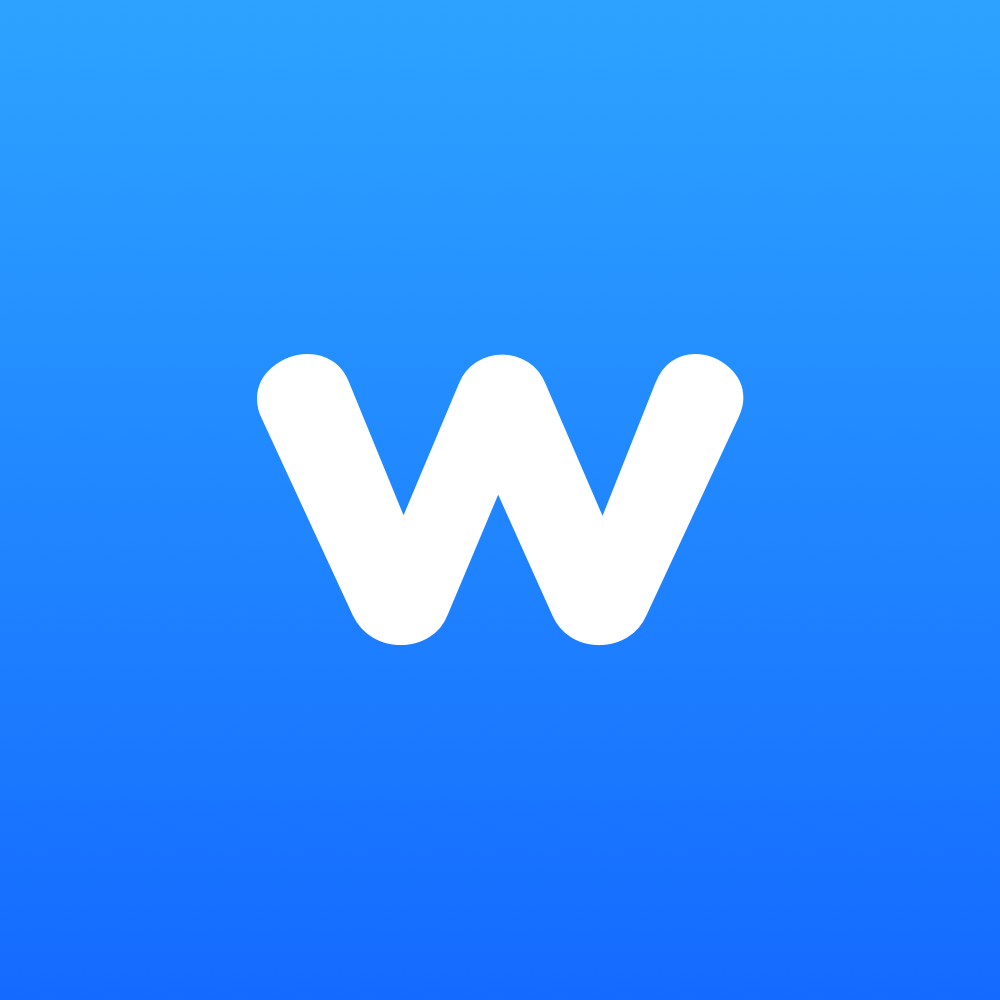 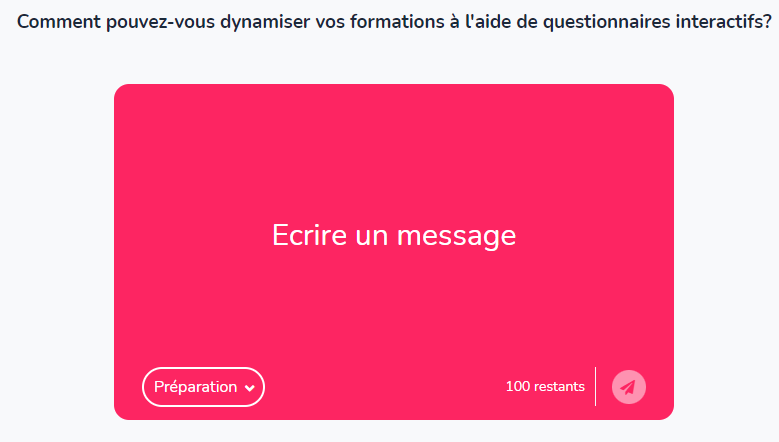 16
[Speaker Notes: Wooclap : www.wooclap.com/QIPGL  + nuage de mots]
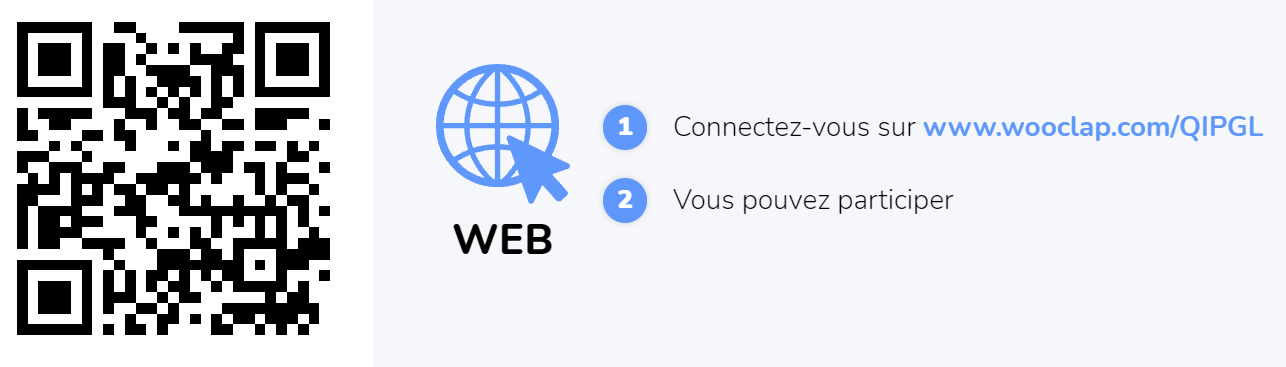 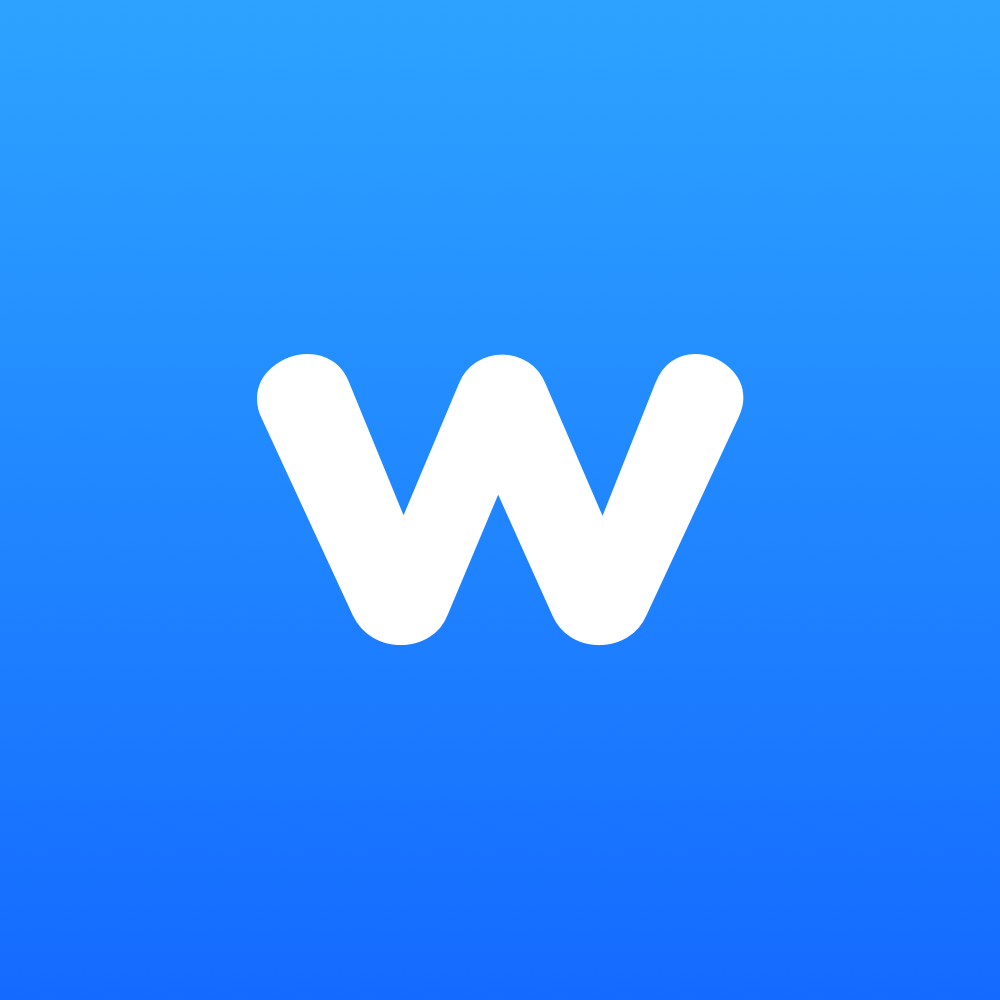 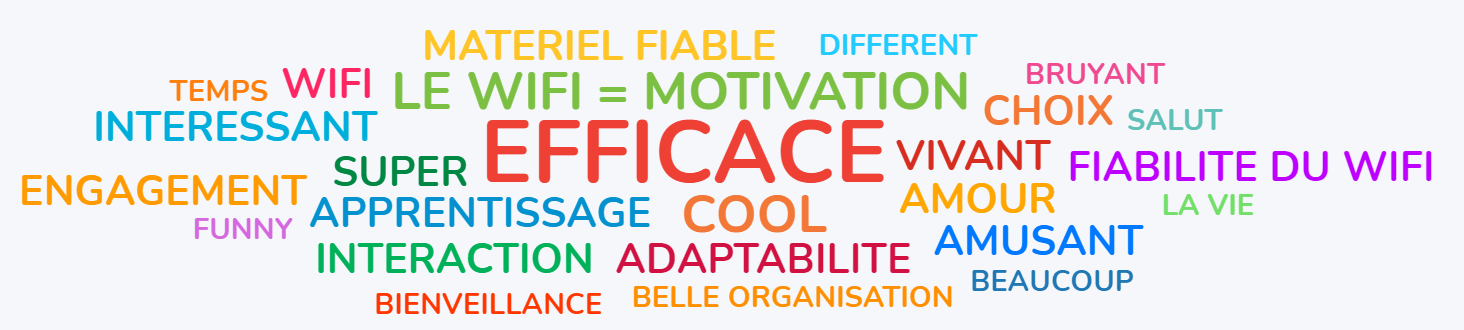 17
[Speaker Notes: Wooclap : www.wooclap.com/QIPGL  + nuage de mots]
Survol sections finales
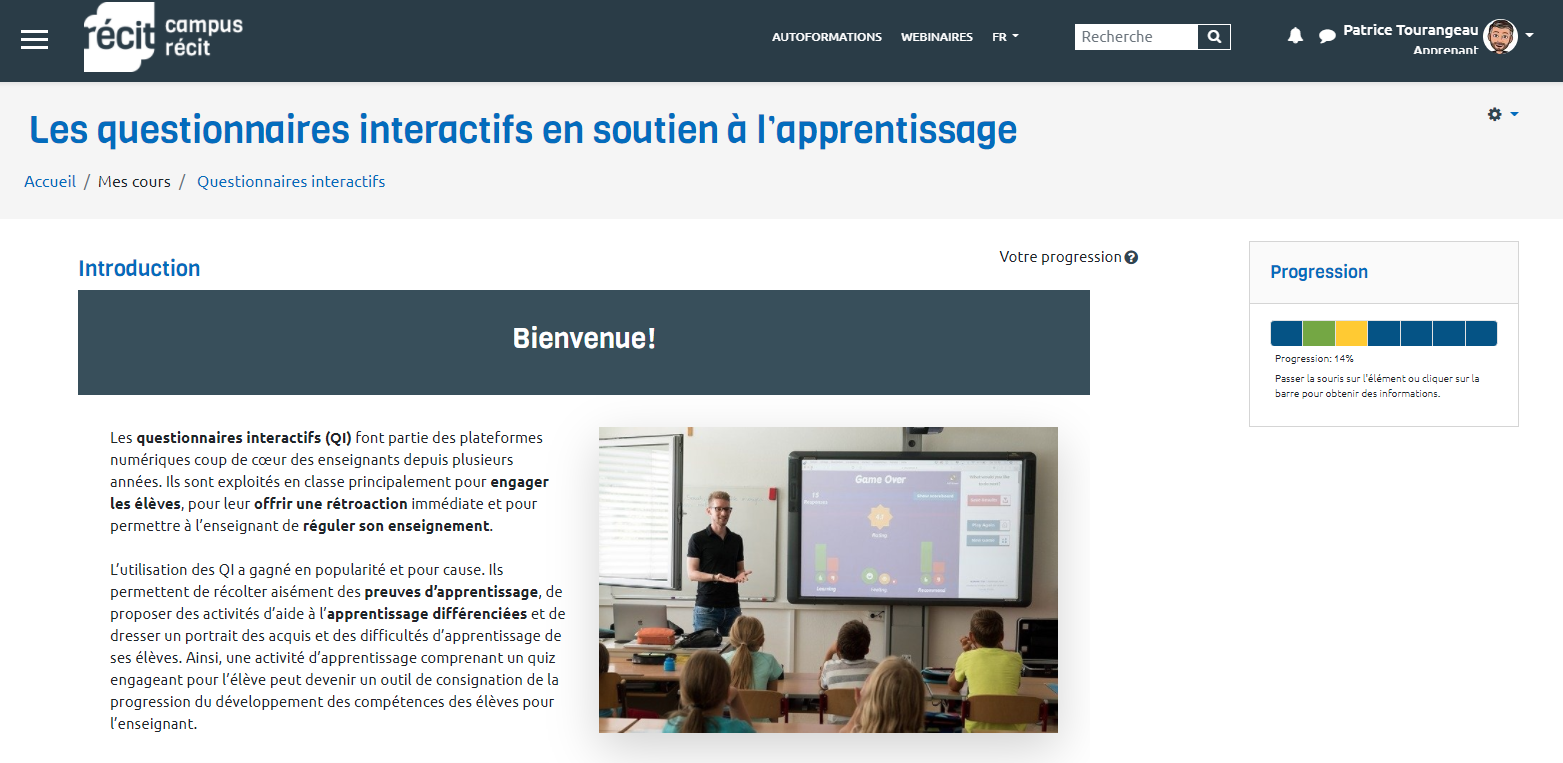 Lien vers l’autoformation
18
[Speaker Notes: PT
14:11
Lien à partager dans le clavardage: https://campus.recit.qc.ca/course/view.php?id=342]
Compétence numérique
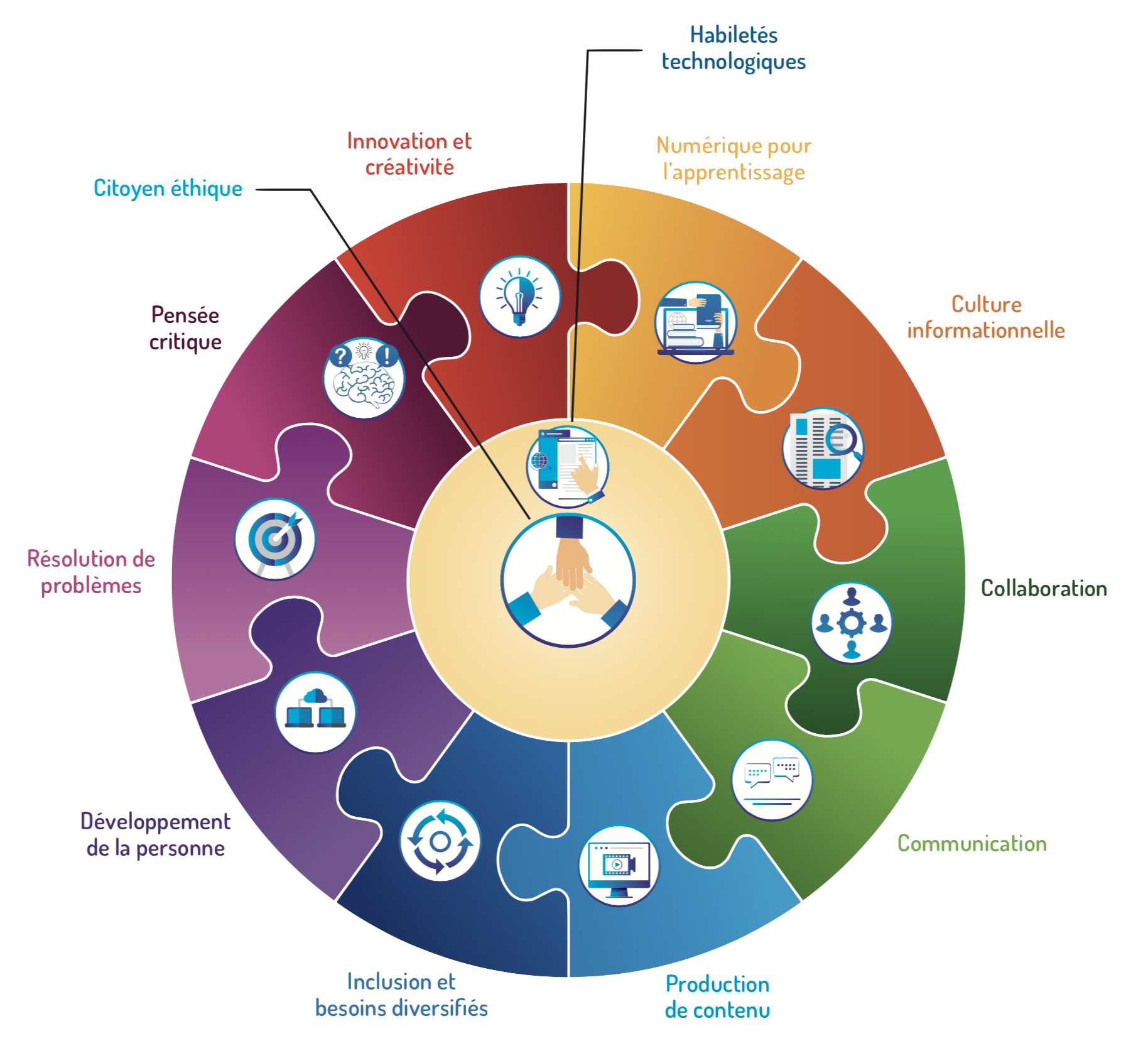 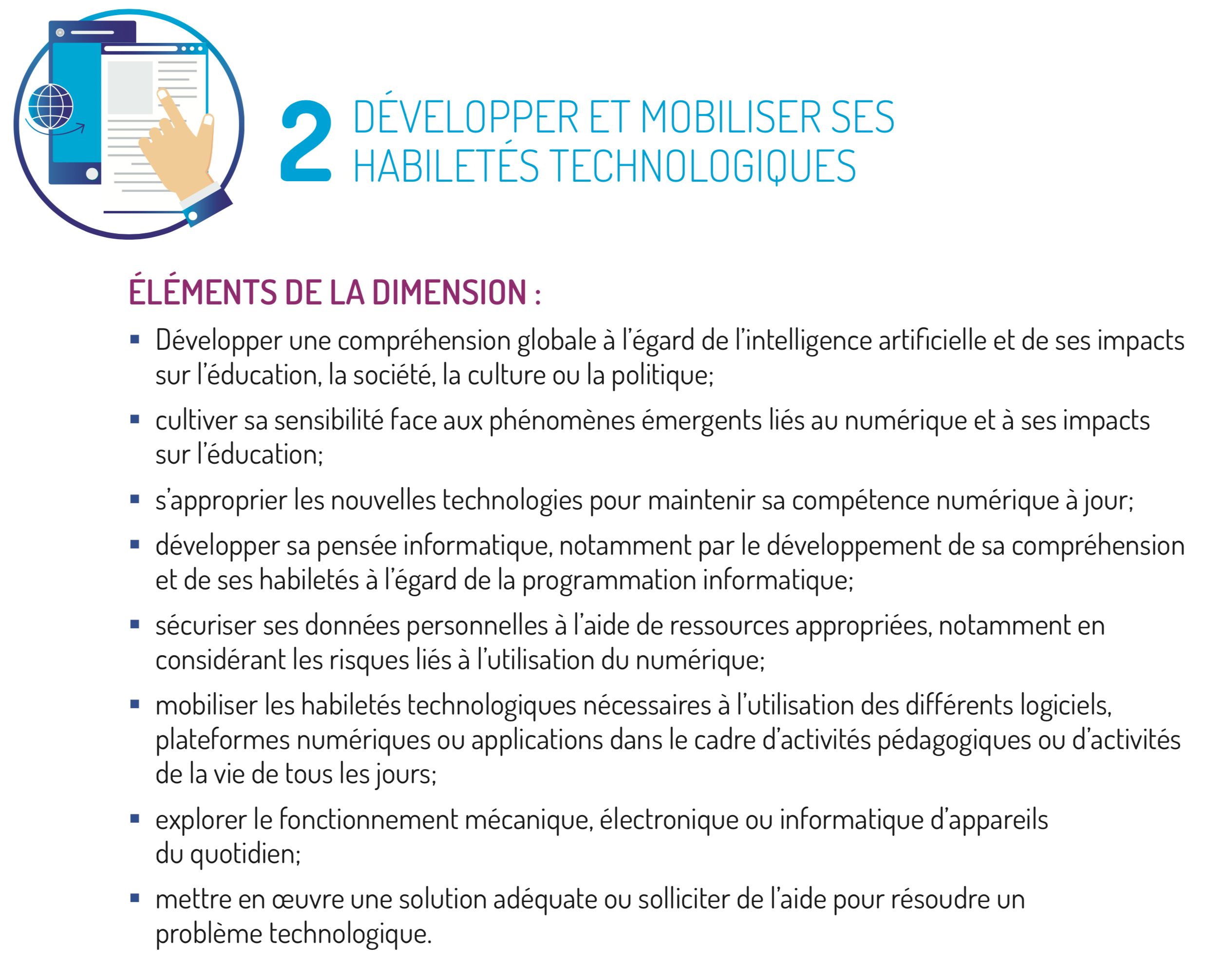 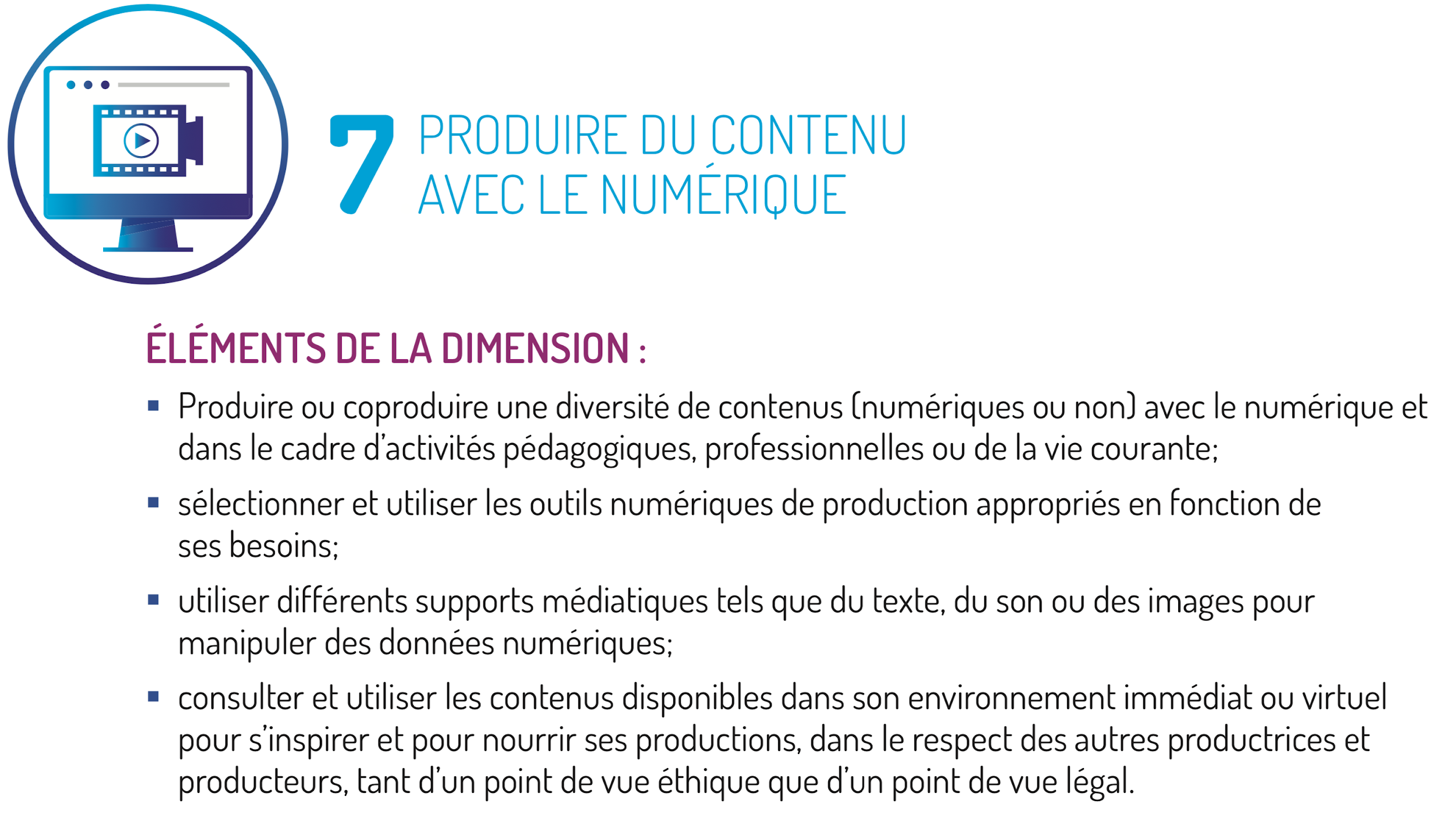 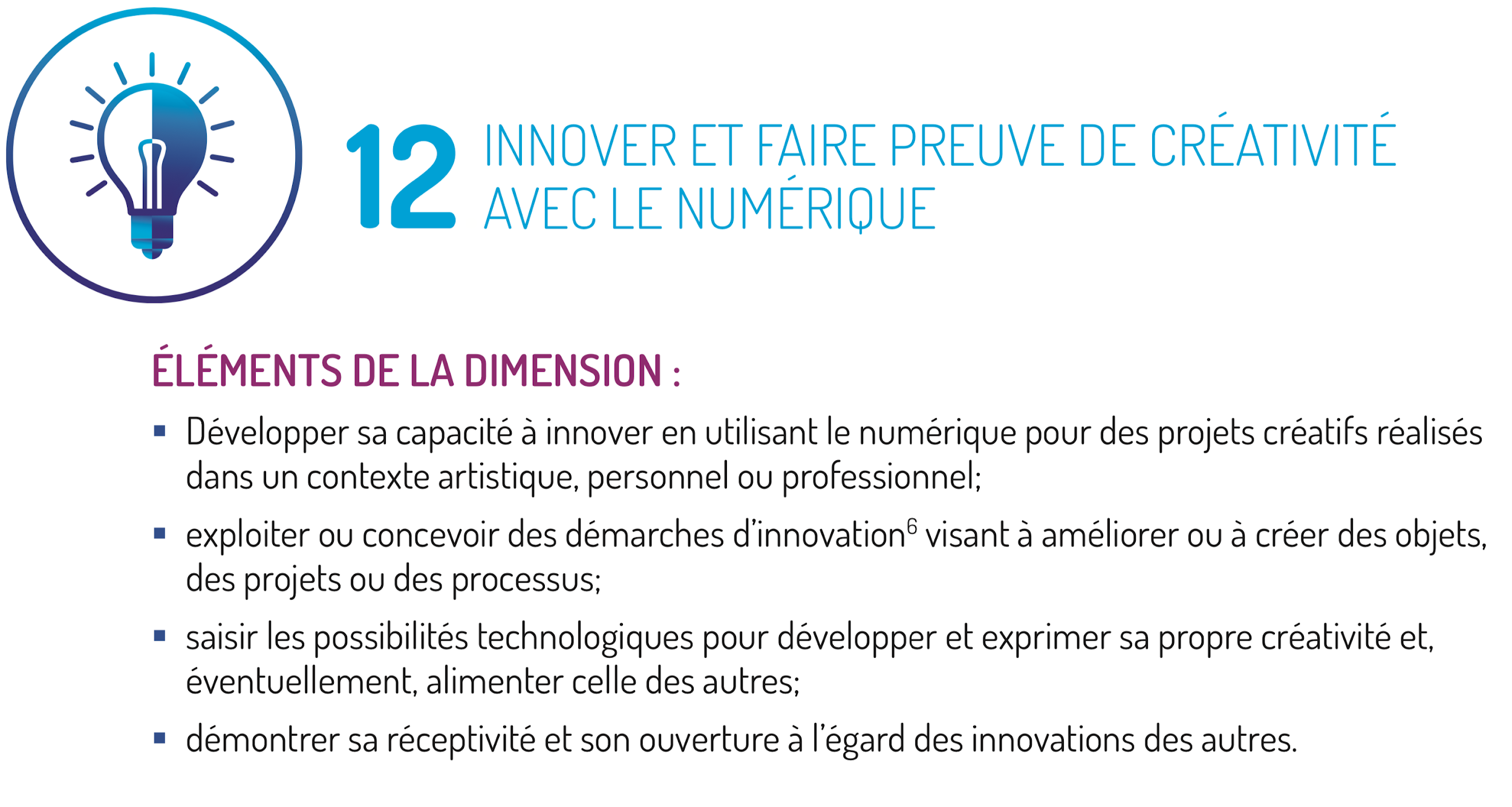 Cadre de référence de la compétence numérique
[Speaker Notes: http://www.education.gouv.qc.ca/dossiers-thematiques/plan-daction-numerique/cadre-de-reference-de-la-competence-numerique/]
Obtenez votre badge
1- Créer un compte sur le Campus RÉCIT et valider son inscription.
2- Pour l’attribution du badge 
« Participation», cliquer sur ce lien.
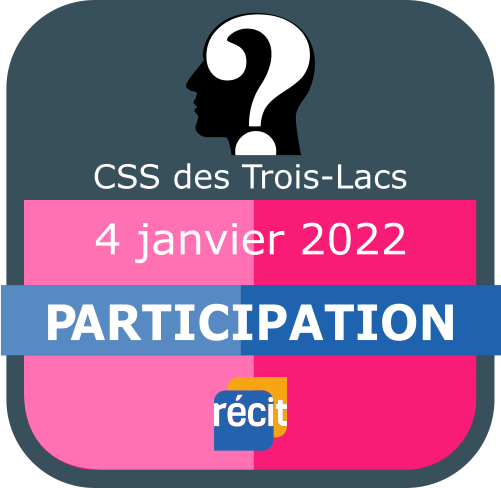 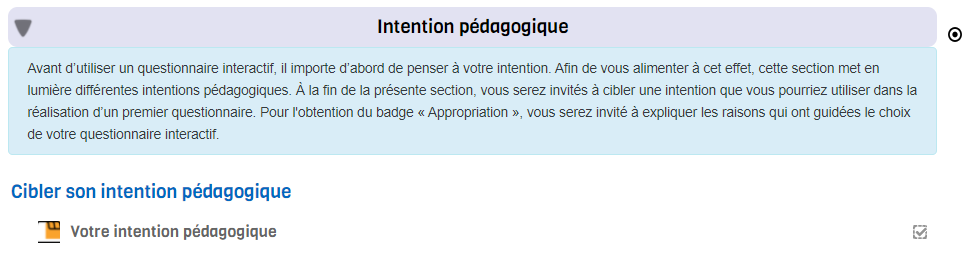 20
20
[Speaker Notes: SF Attribution du badge « Participation», cliquer sur ce lien : https://campus.recit.qc.ca/mod/page/view.php?id=12753]
Badge de participation
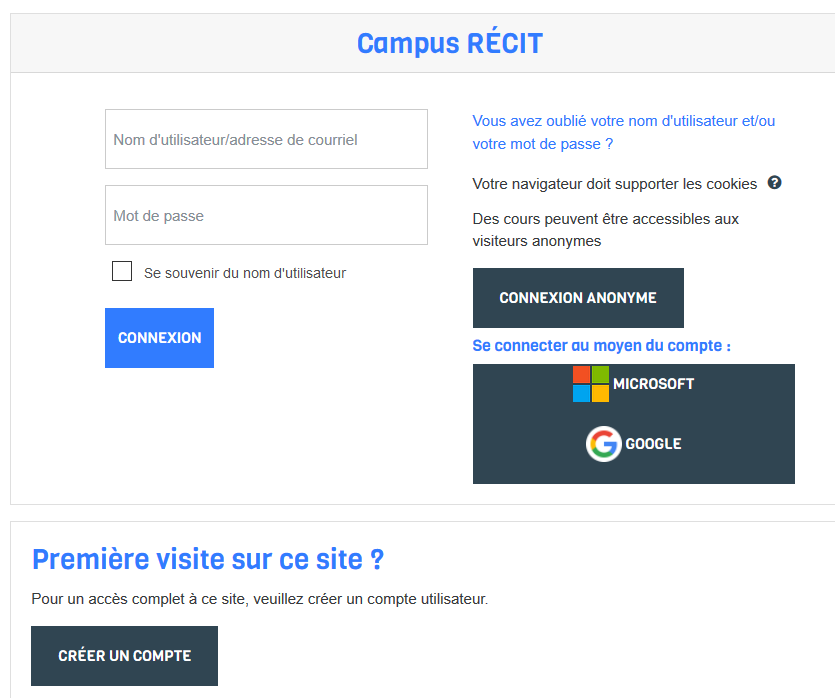 campus.recit.qc.ca
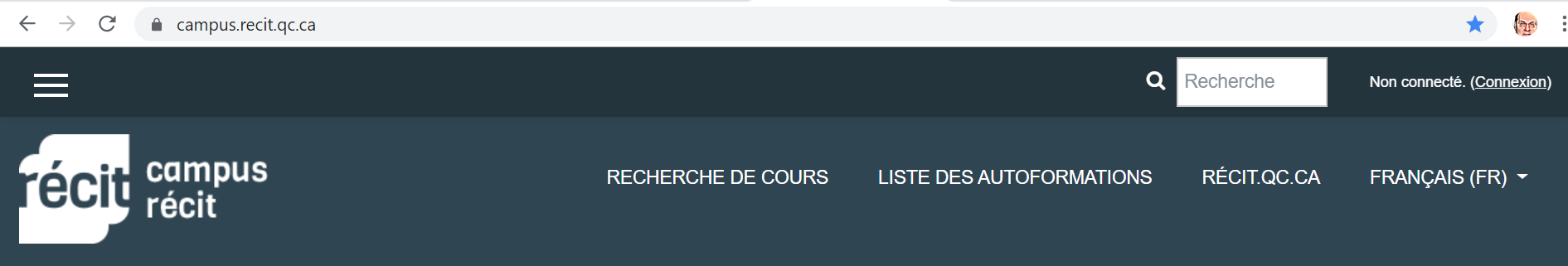 3
(Connexion)
1
2
Cliquez sur le lien qui apparaît sous votre atelier pour accéder à la page d’obtention de ce badge.
monurl.ca/rdv2021
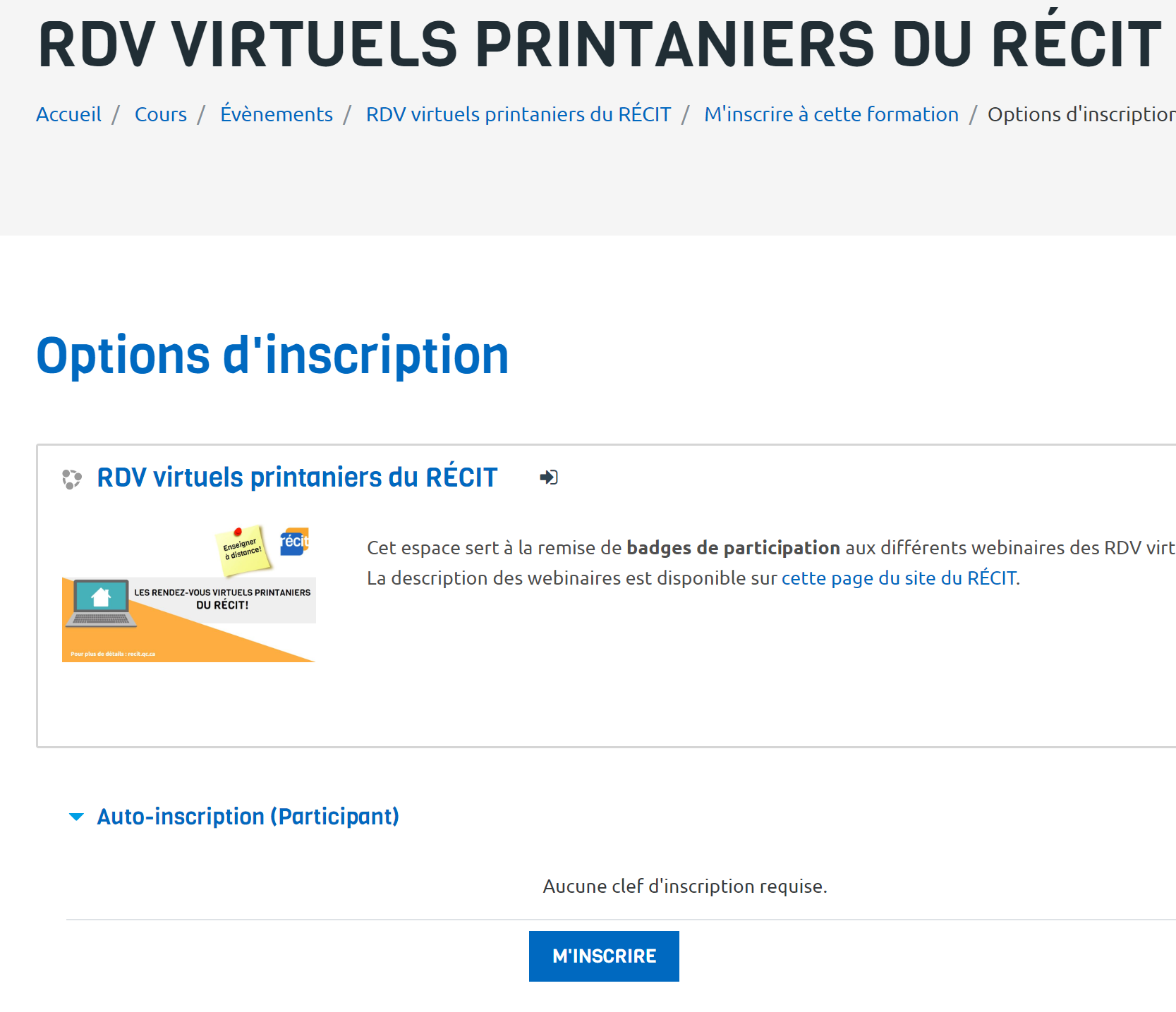 Pour demander le badge ajoutez un travail et résumez en quelques mots votre atelier.
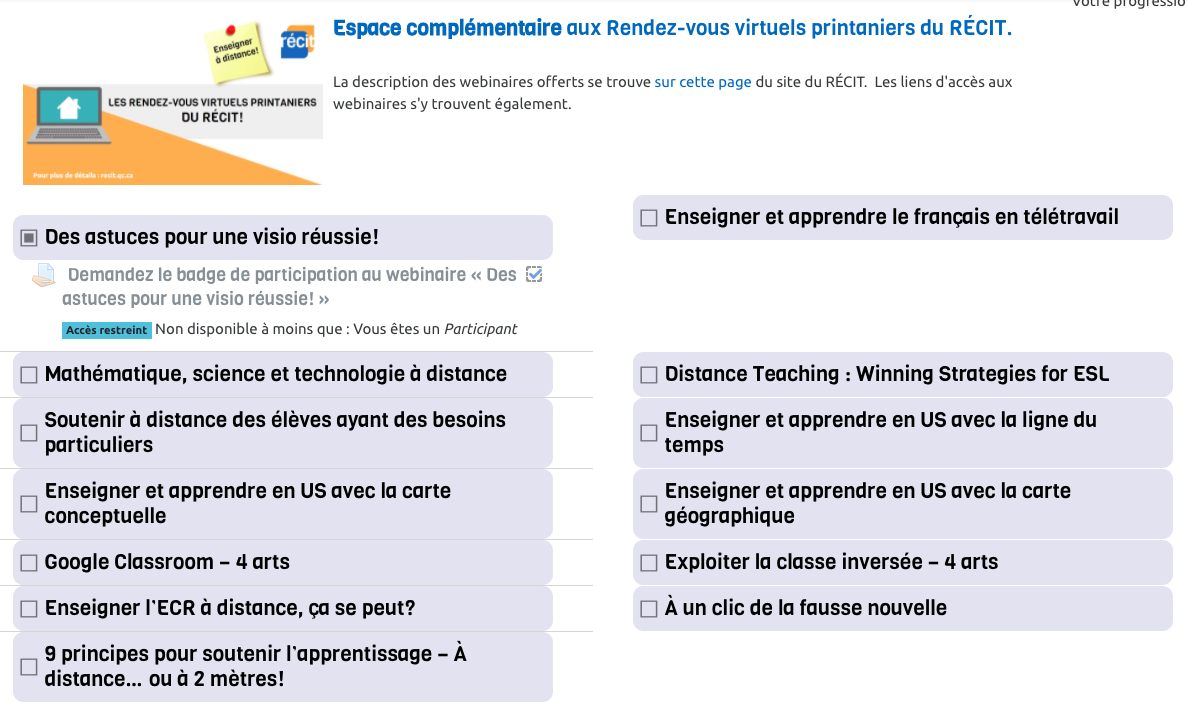 5
4
6
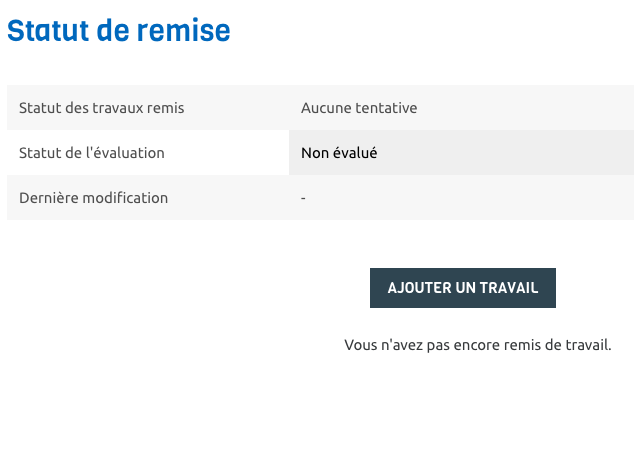 21
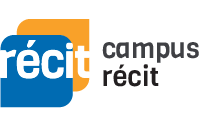 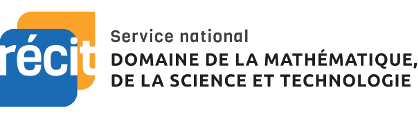 MERCI !
campus@recit.qc.ca
equipe@recitmst.qc.ca
Page Facebook
Twitter
Chaîne YouTube
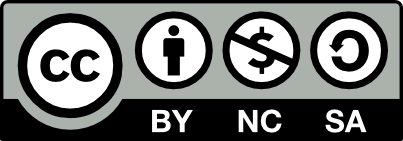 Ces formations du RÉCIT sont mises à disposition, sauf exception, selon les termes de la Licence Creative Commons Attribution - Pas d’Utilisation Commerciale - Partage dans les Mêmes Conditions 4.0 International.
22
[Speaker Notes: Questions ou messsges : campus@recit.qc.ca ou equipe@recitmst.qc.ca
Page Facebook : https://www.facebook.com/recitqc
Twitter : https://twitter.com/recitqc
Chaîne YouTube : https://www.youtube.com/channel/UCxER51fHozZ7fUOaiP4QT-w]